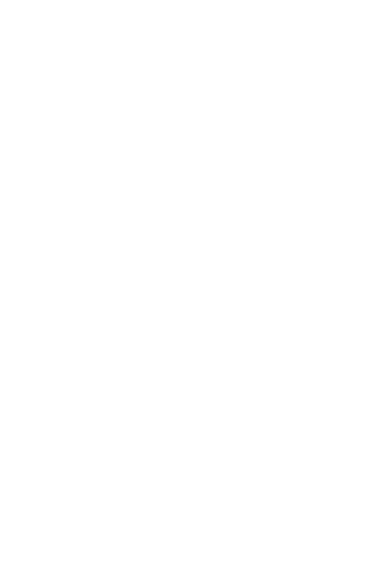 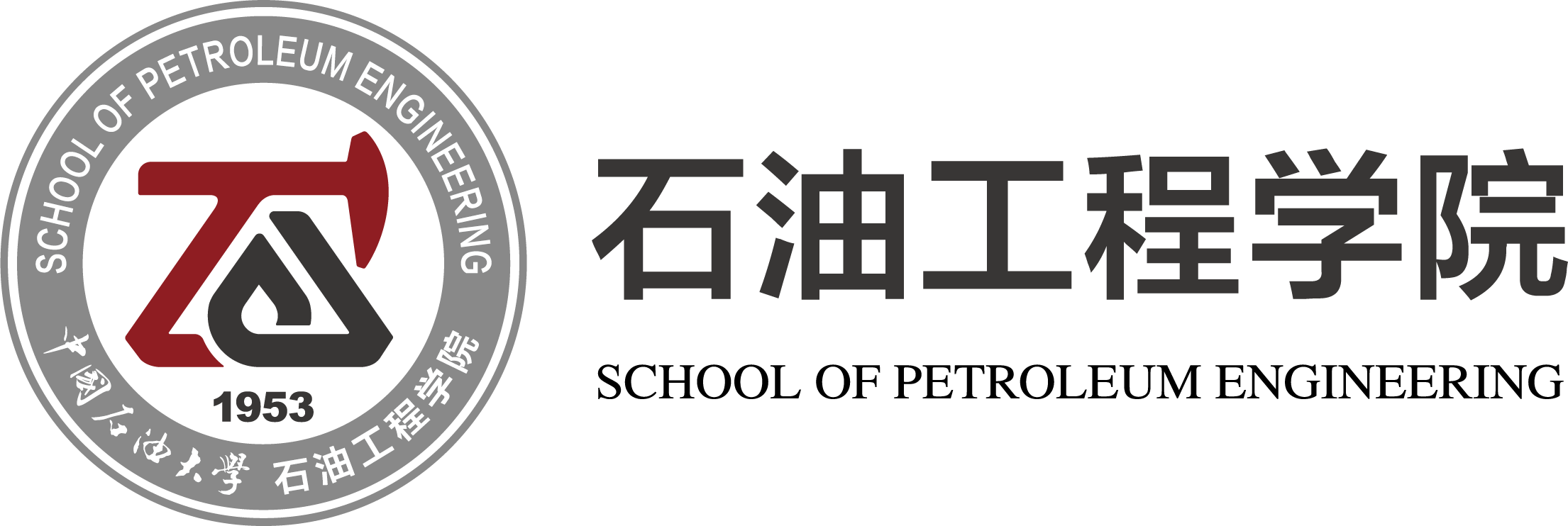 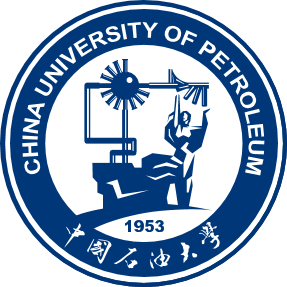 石油工程学院宿舍卫生
检查结果
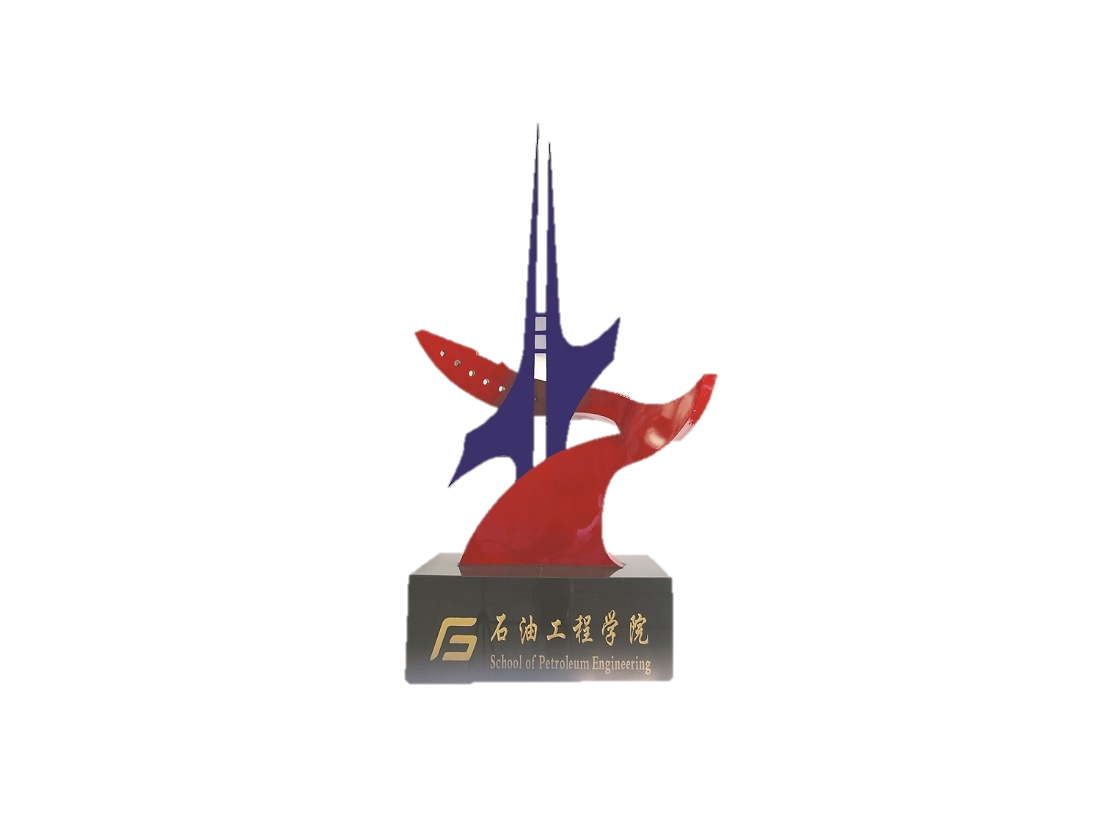 2023.12.19
2023级优秀宿舍
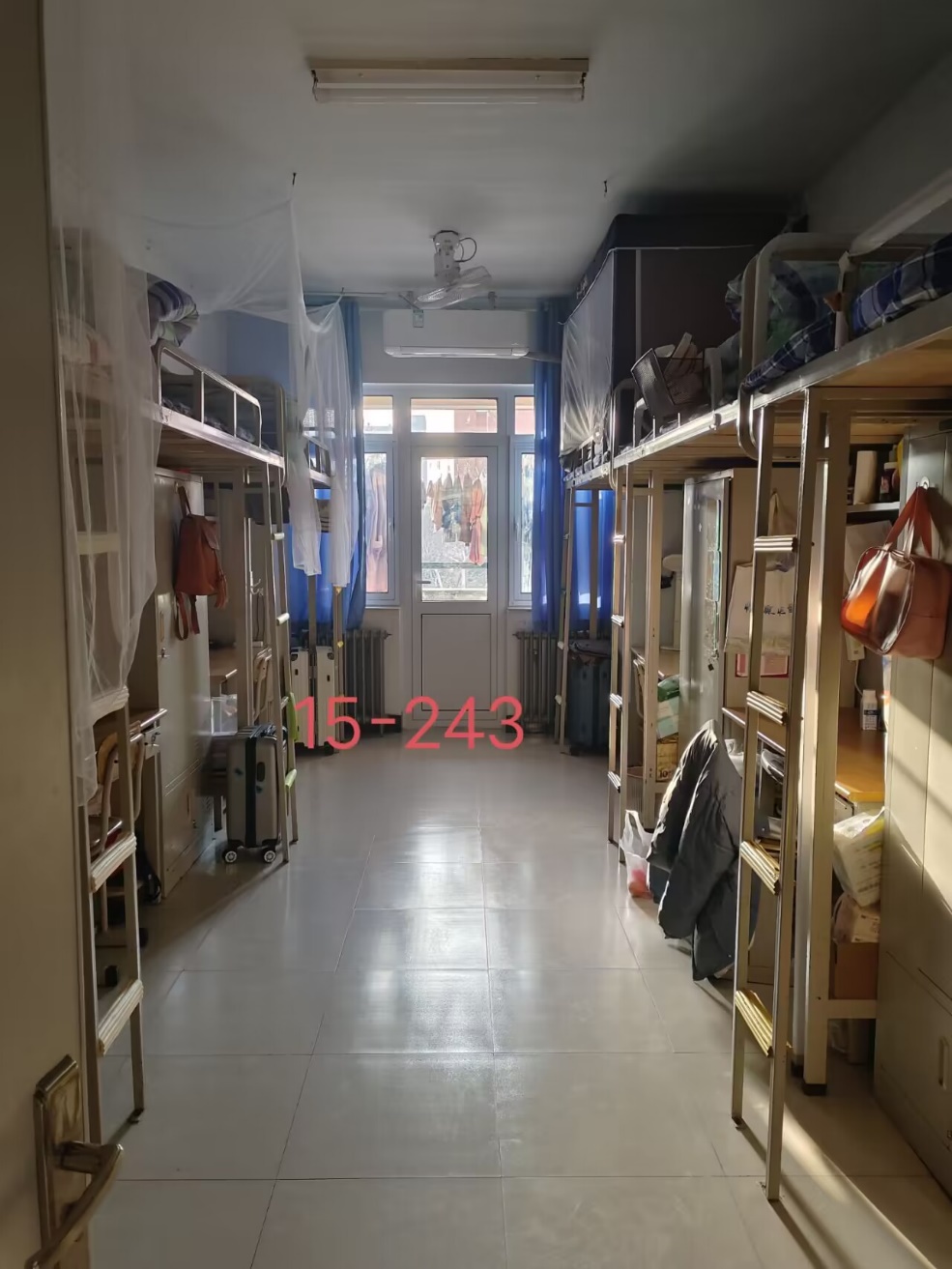 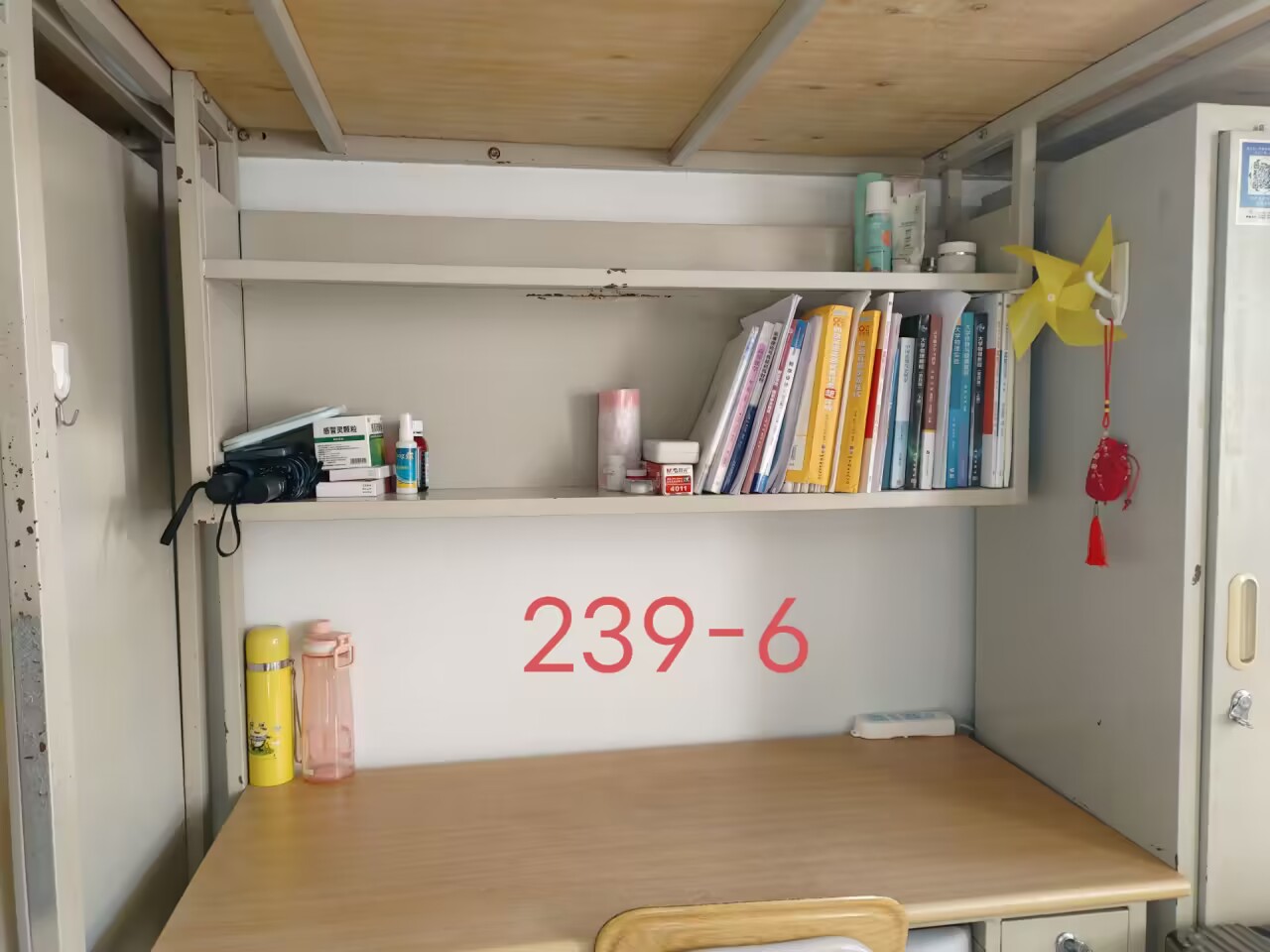 15-239（2023级女生宿舍）
15-243（2023级女生宿舍）
2023级优秀宿舍
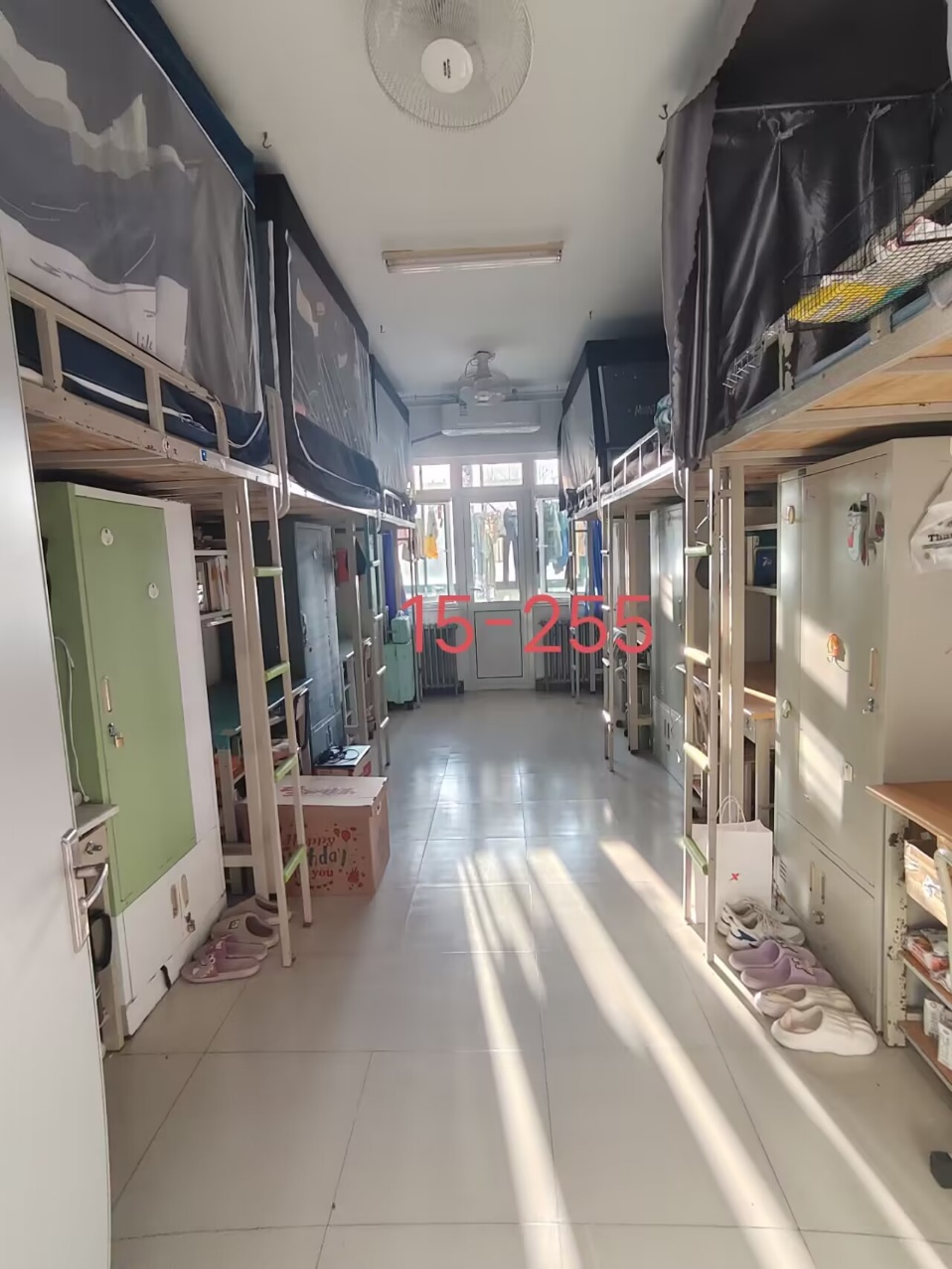 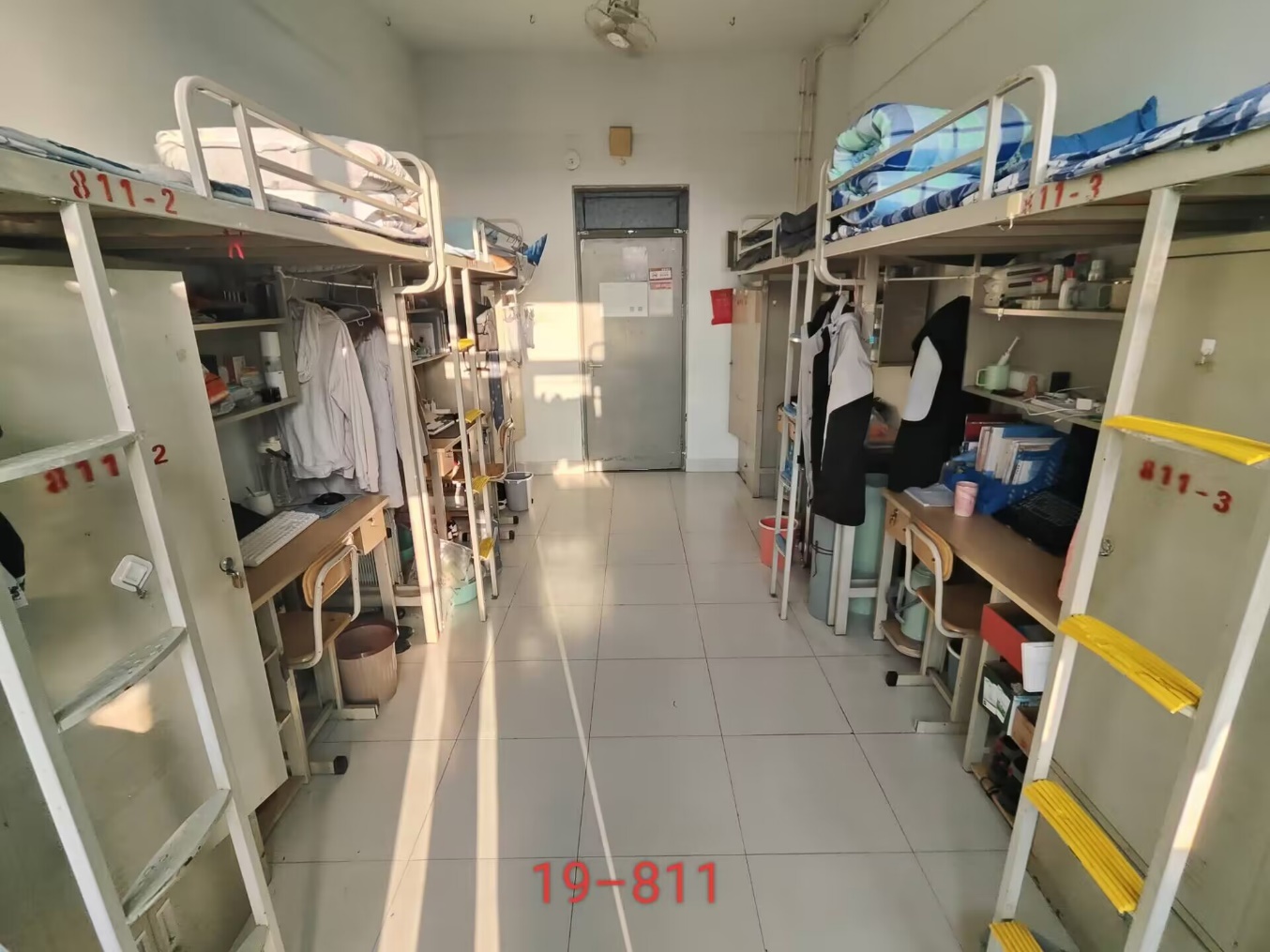 19-811（2023级男生宿舍）
15-255（2023级女生宿舍）
2023级优秀宿舍
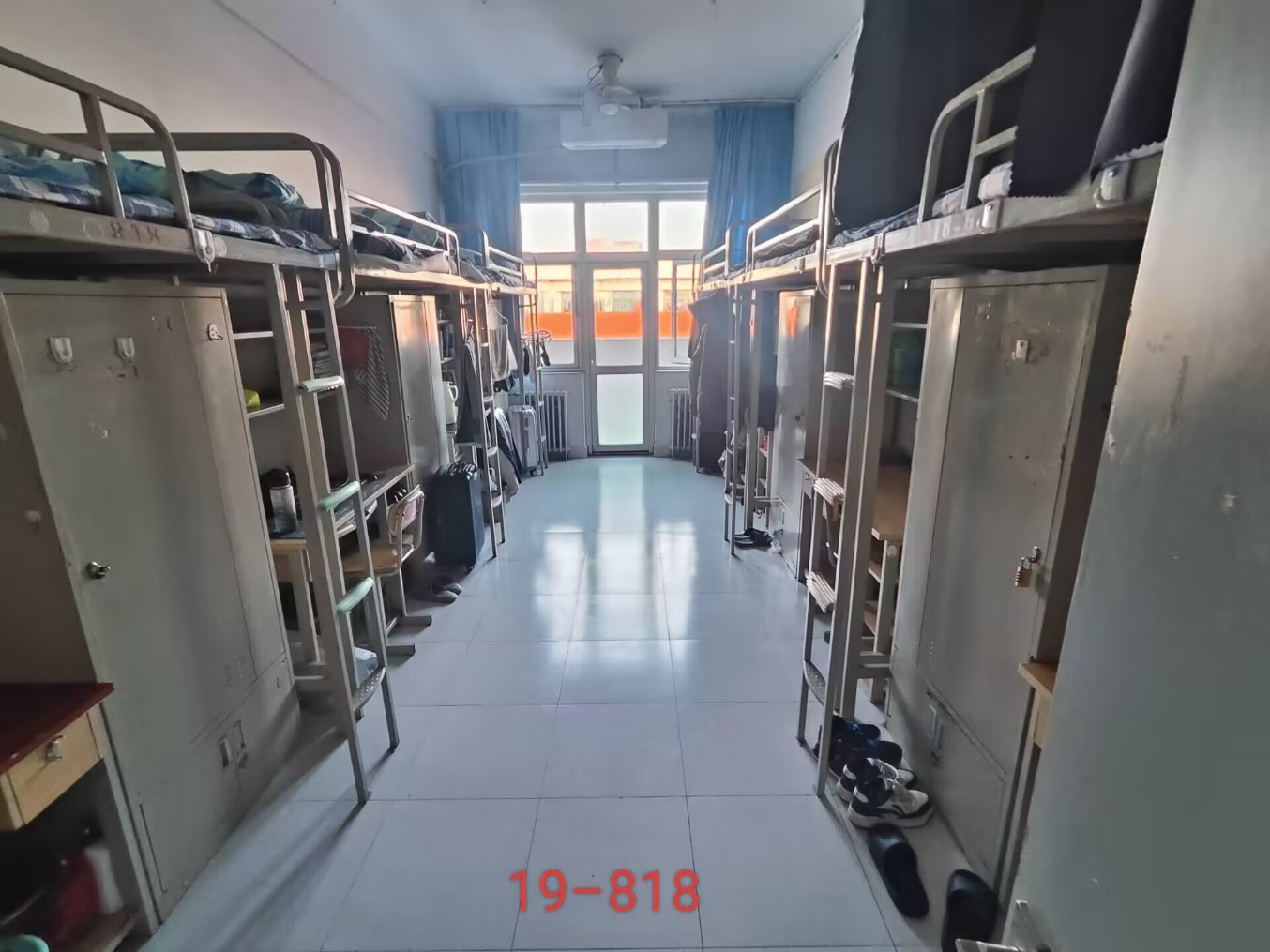 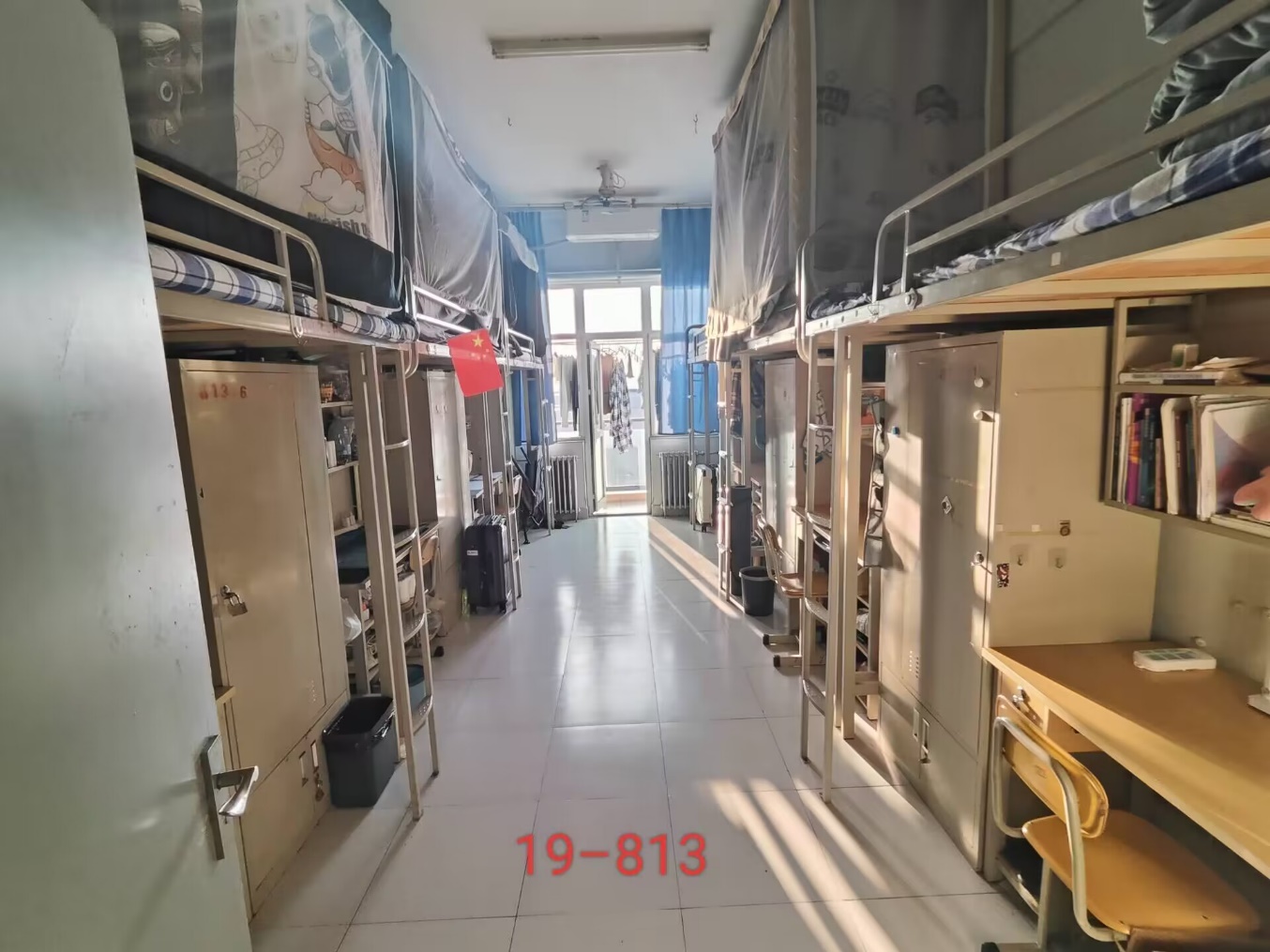 19-818（2023级男生宿舍）
19-813（2023级男生宿舍）
2023级优秀宿舍
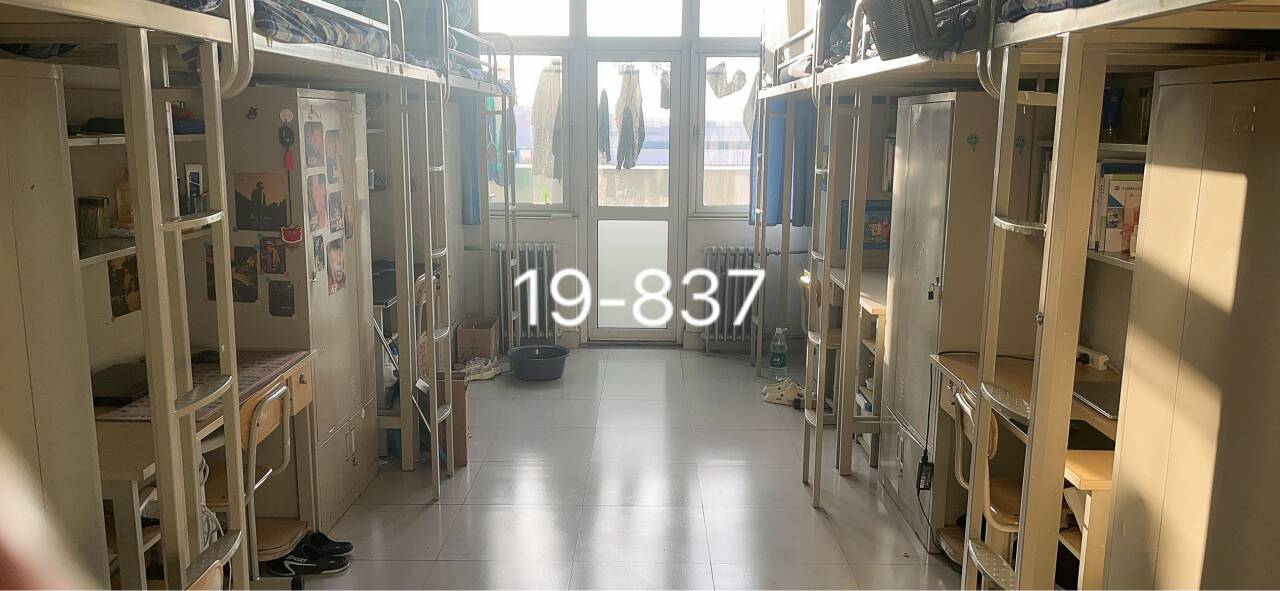 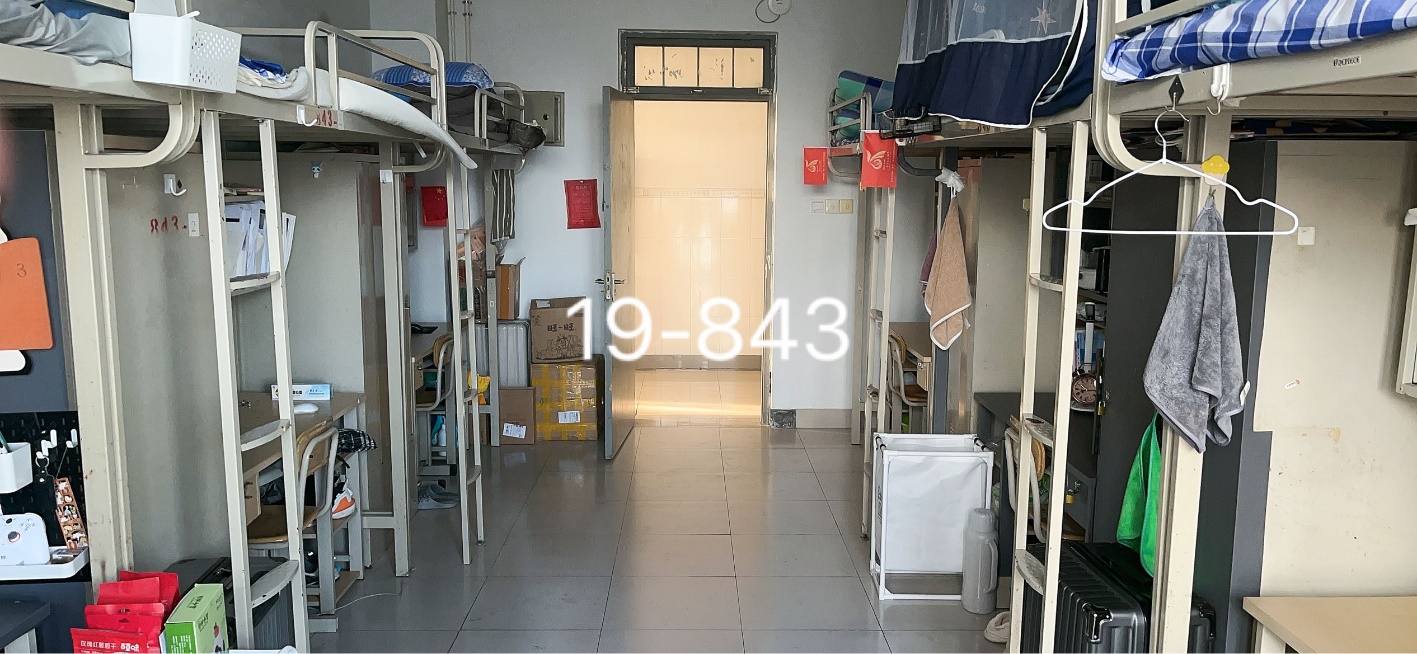 19-837（2023级男生宿舍）
19-843（2023级男生宿舍）
2023级优秀宿舍
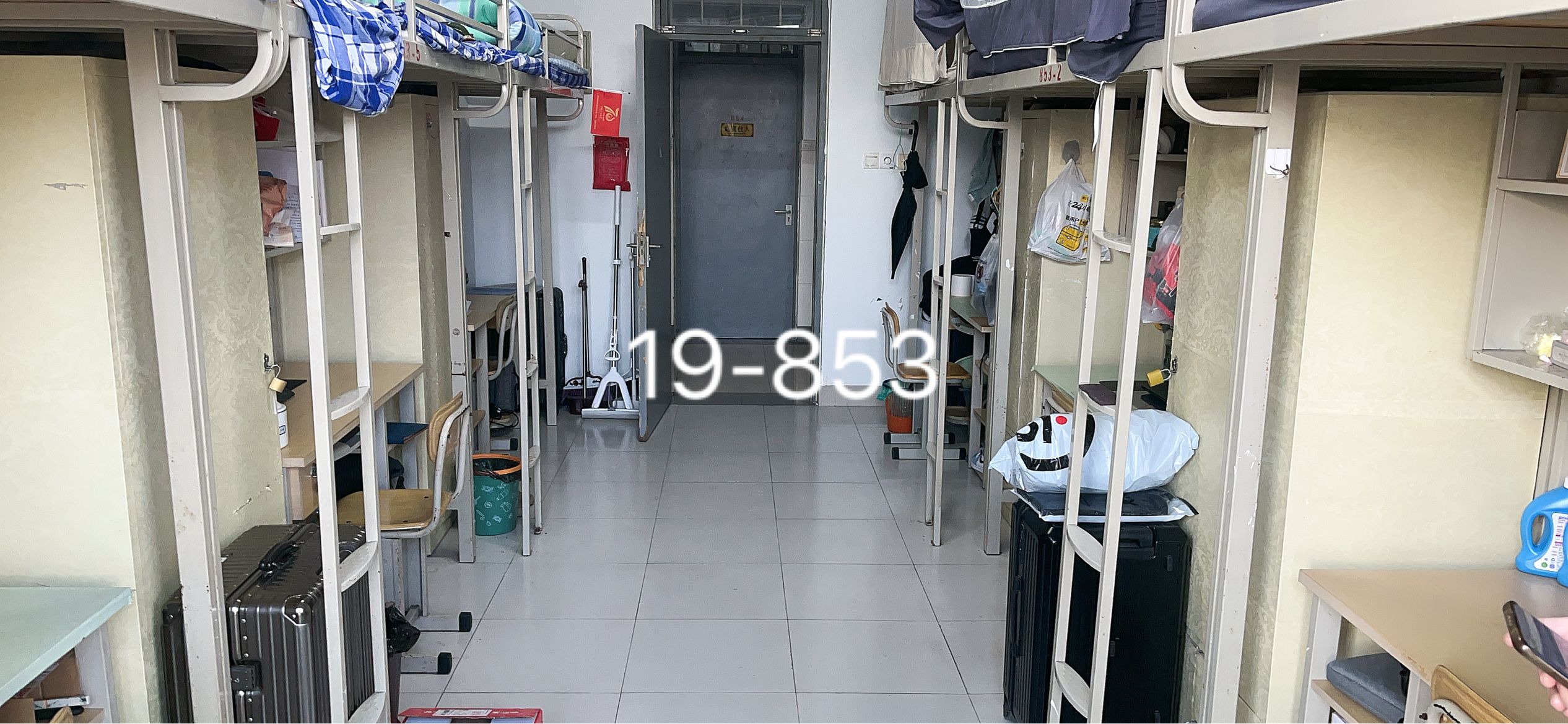 19-853（2023级男生宿舍）
2022级优秀宿舍
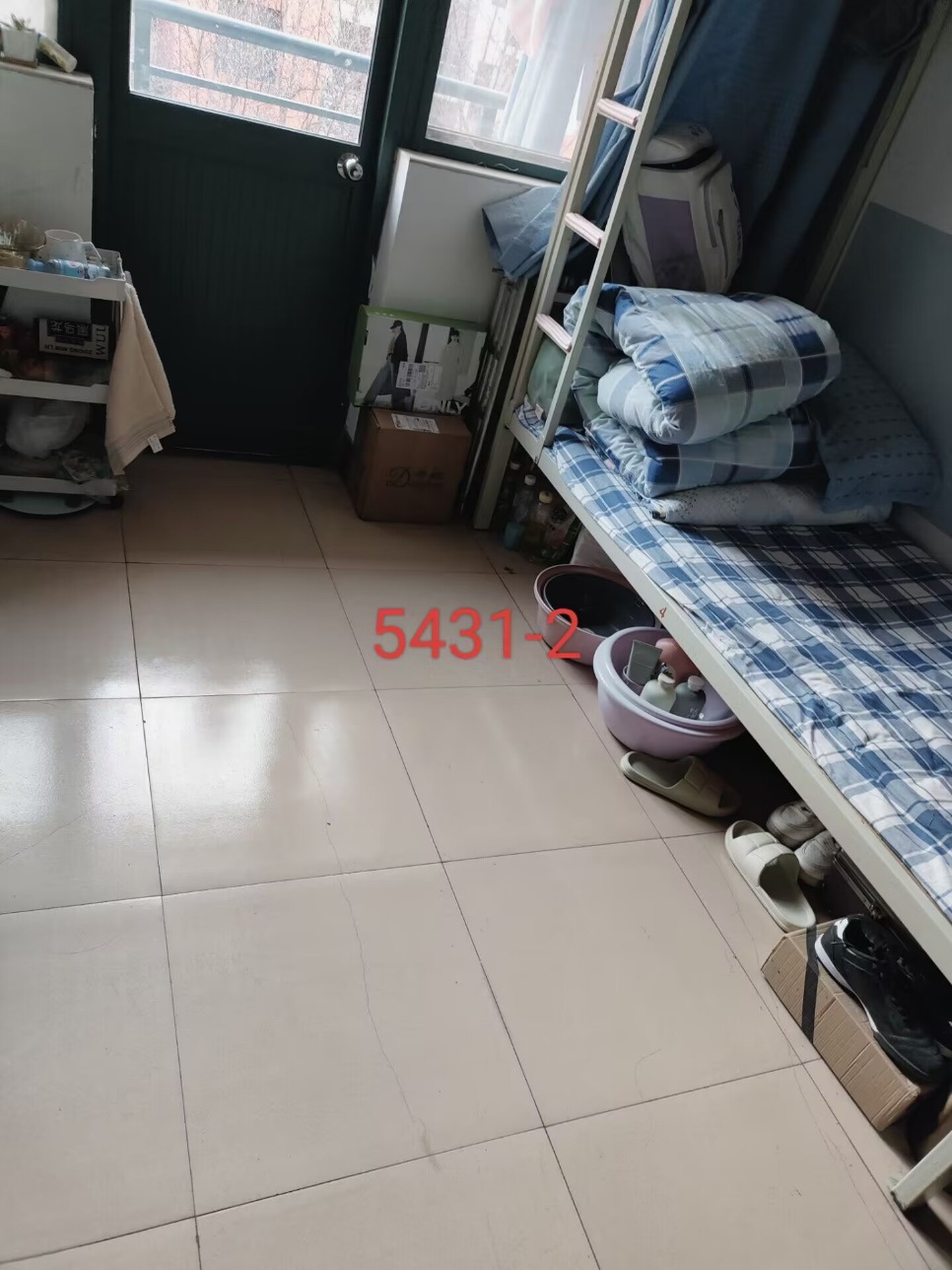 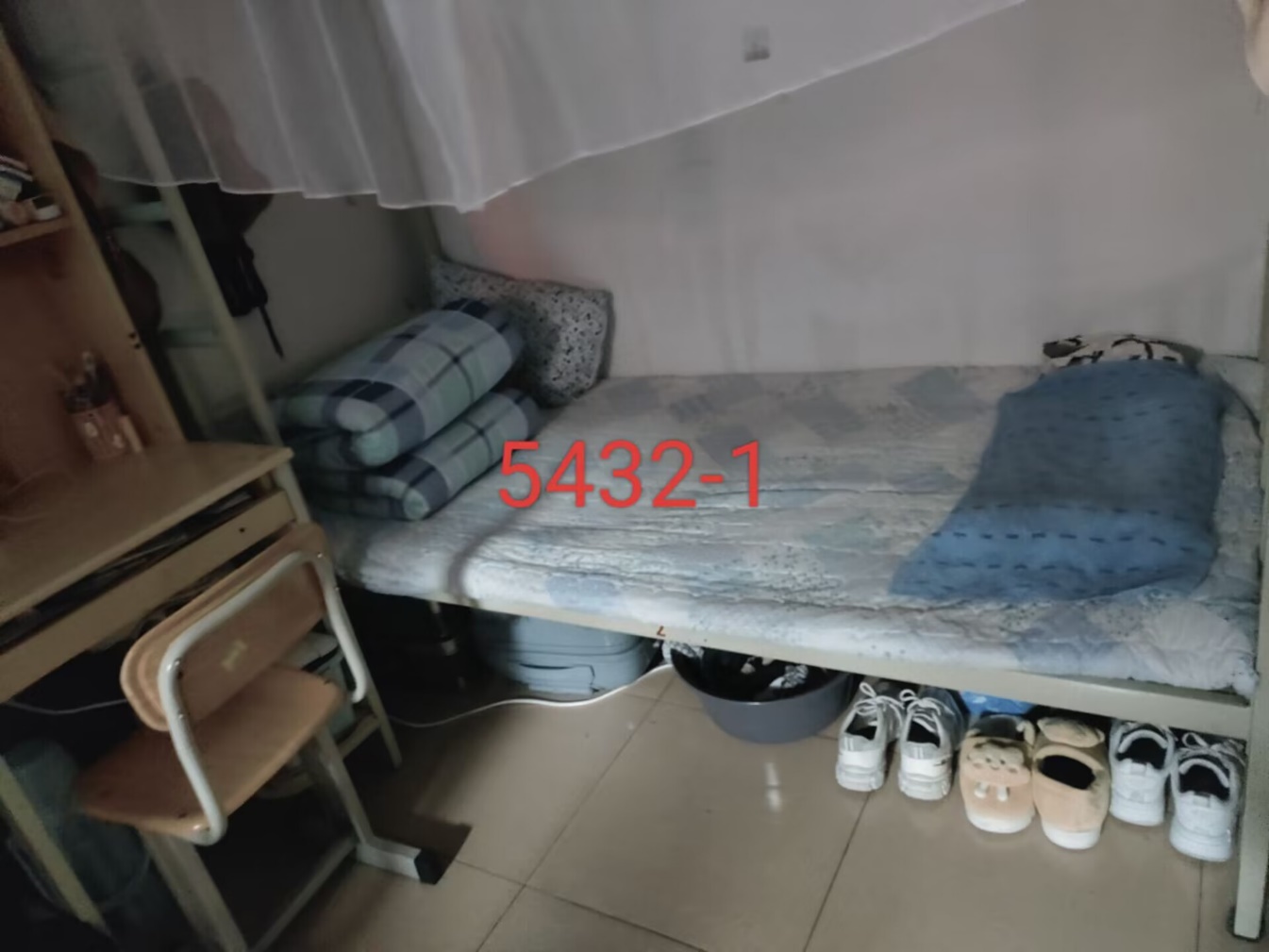 5432-1（2022级女生宿舍）
5431-2（2022级女生宿舍）
2022级优秀宿舍
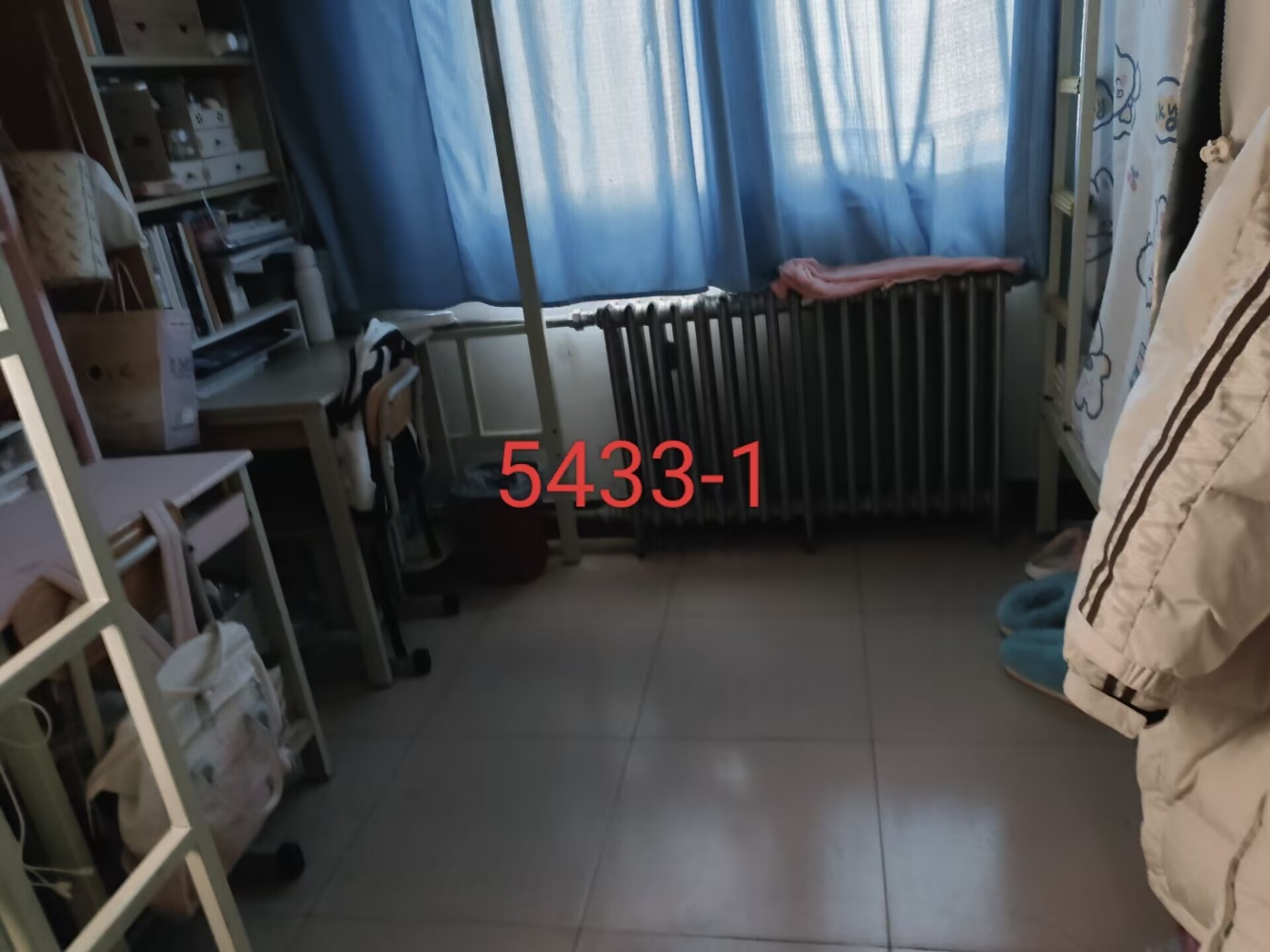 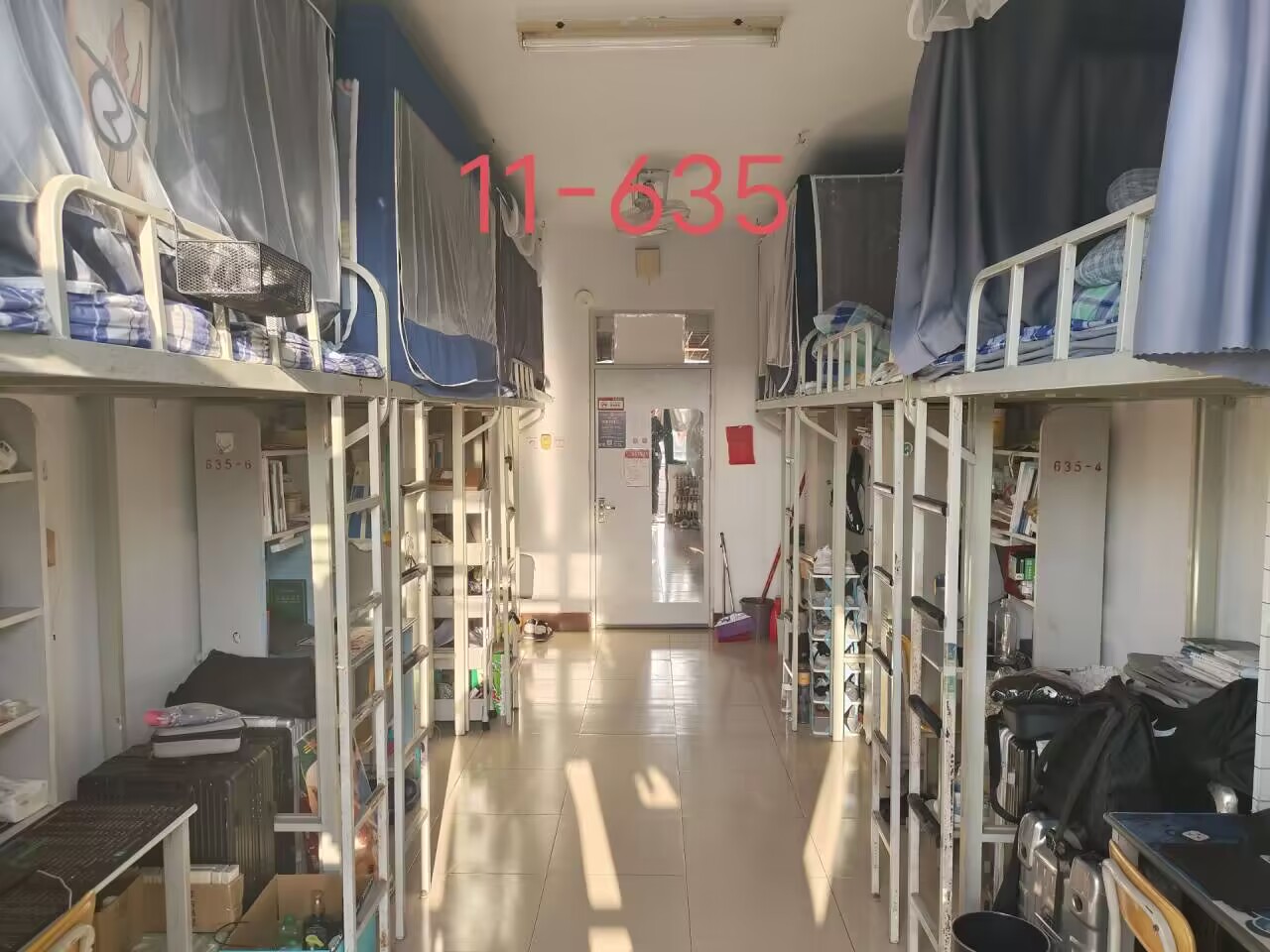 5433-1（2022级女生宿舍）
11-635（2022级男生宿舍）
2022级优秀宿舍
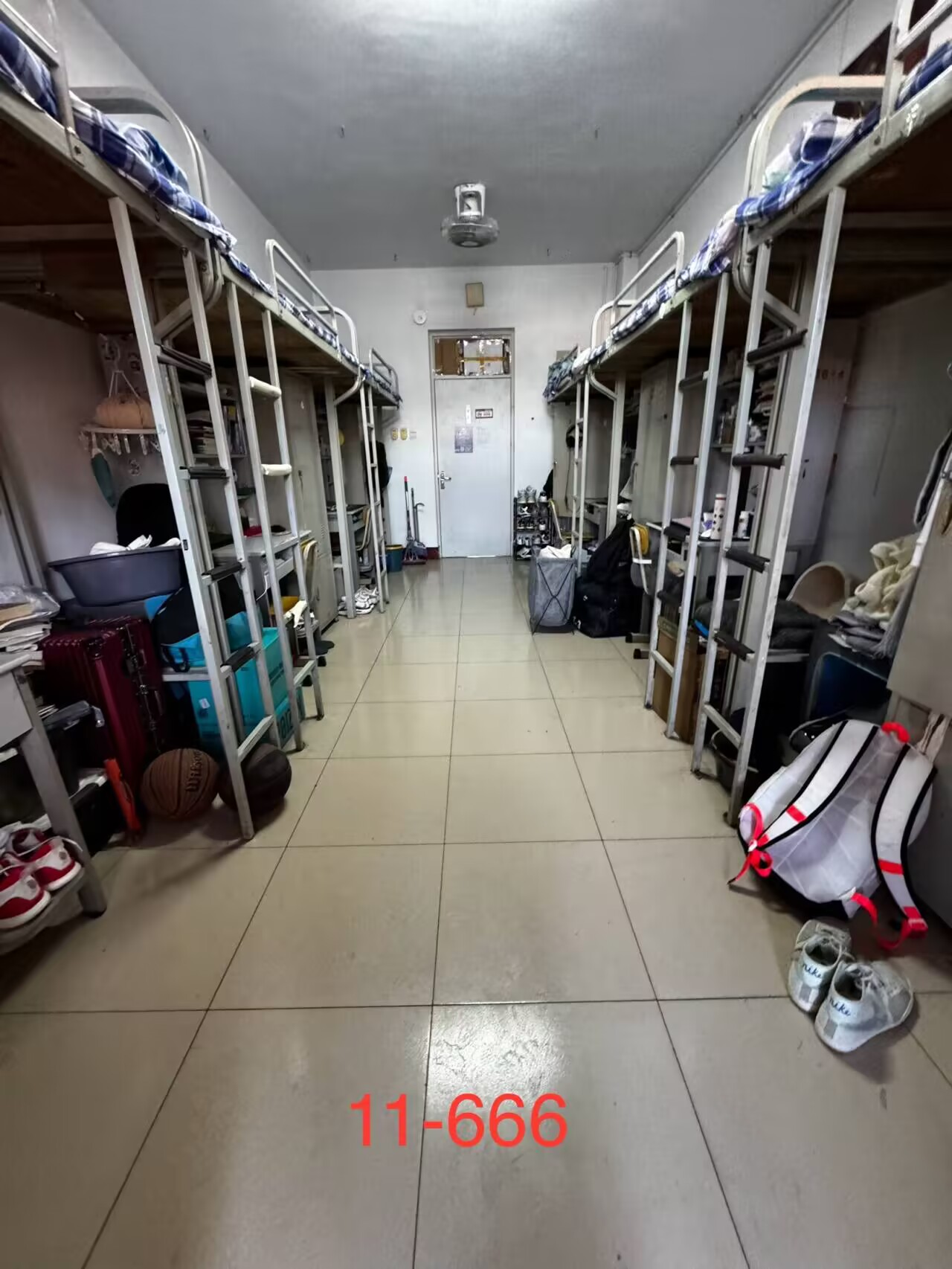 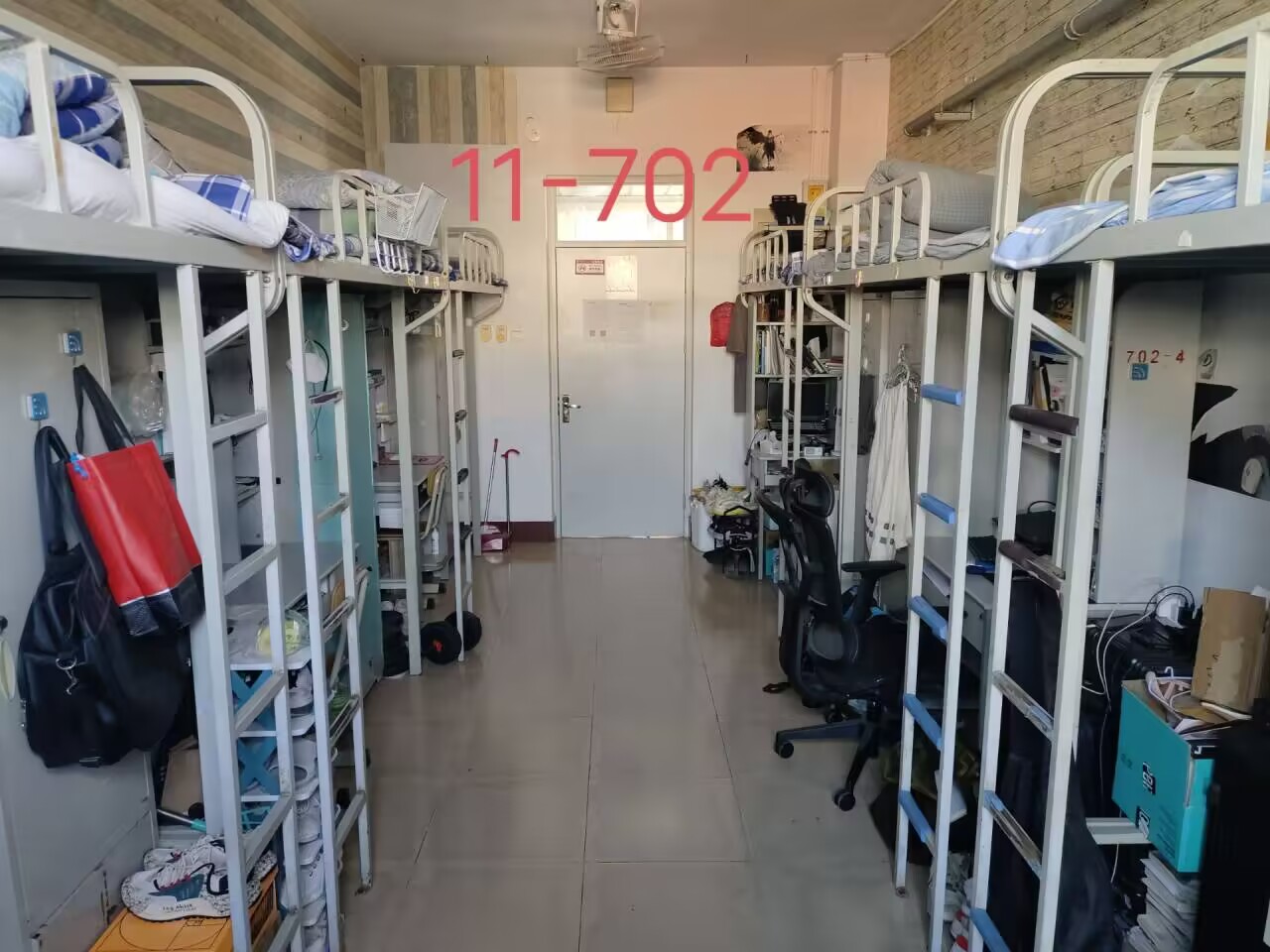 11-666（2022级男生宿舍）
11-702（2022级男生宿舍）
2021级优秀宿舍
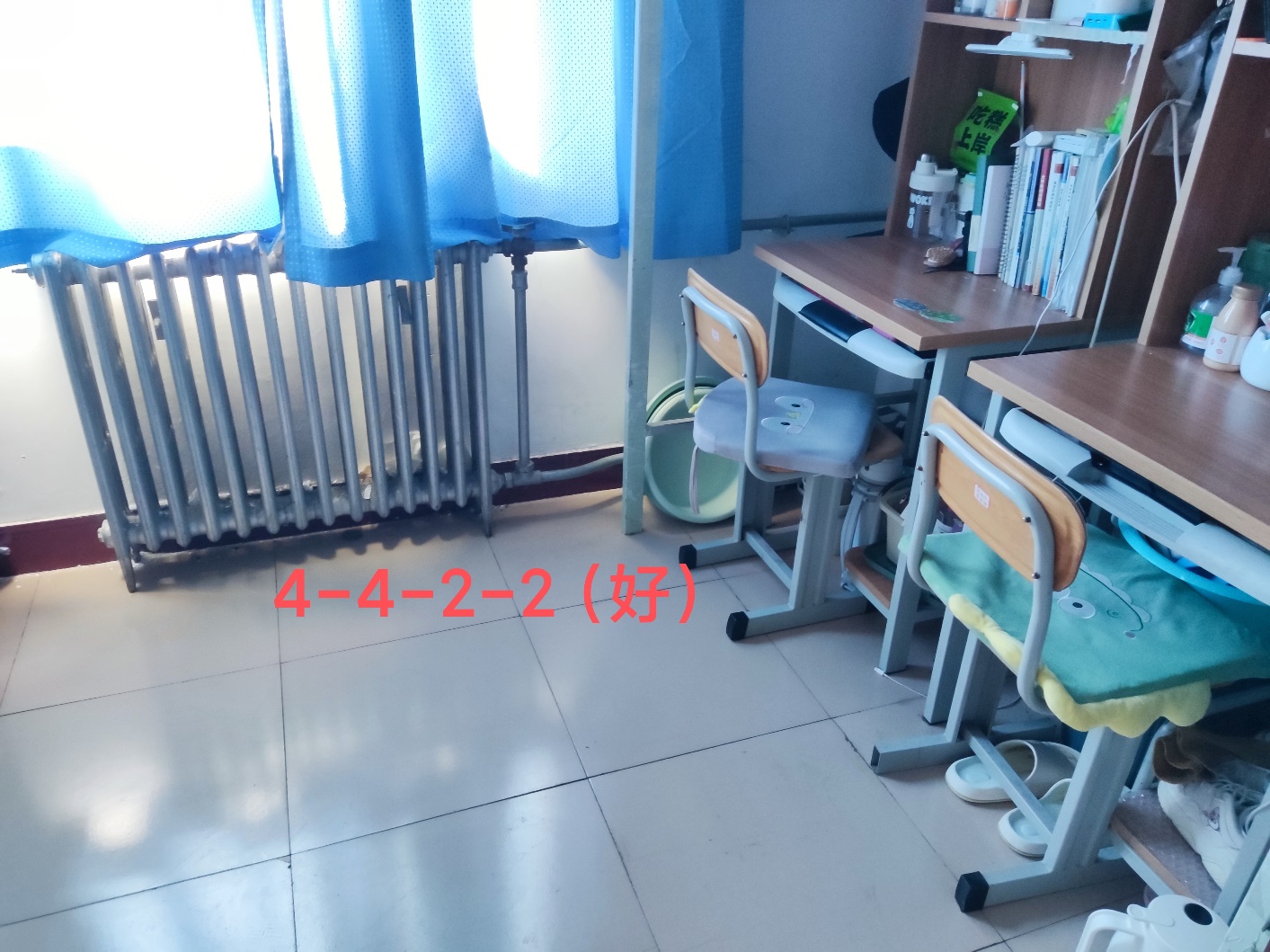 9442-2（2021级女生宿舍）
2021级优秀宿舍
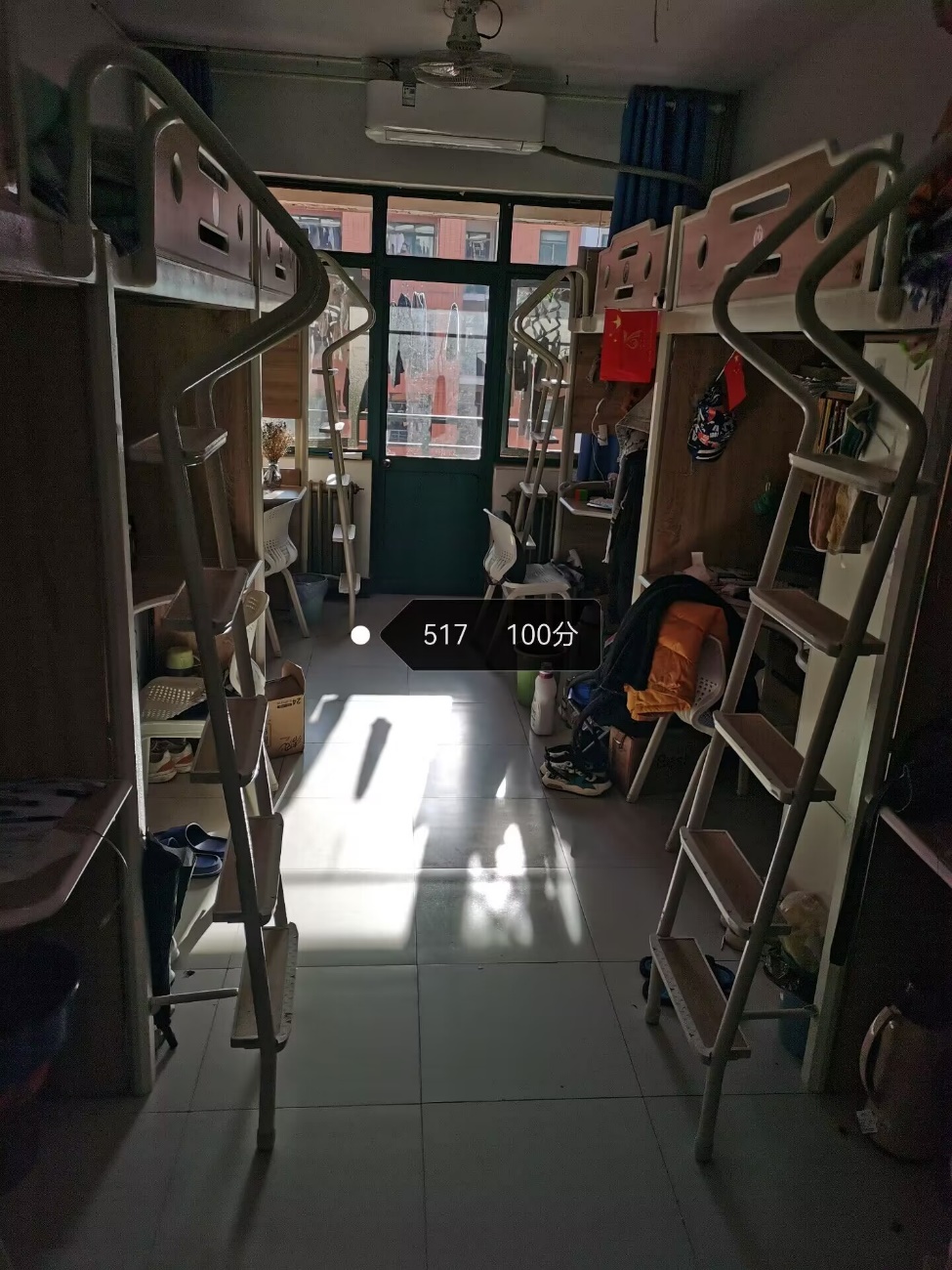 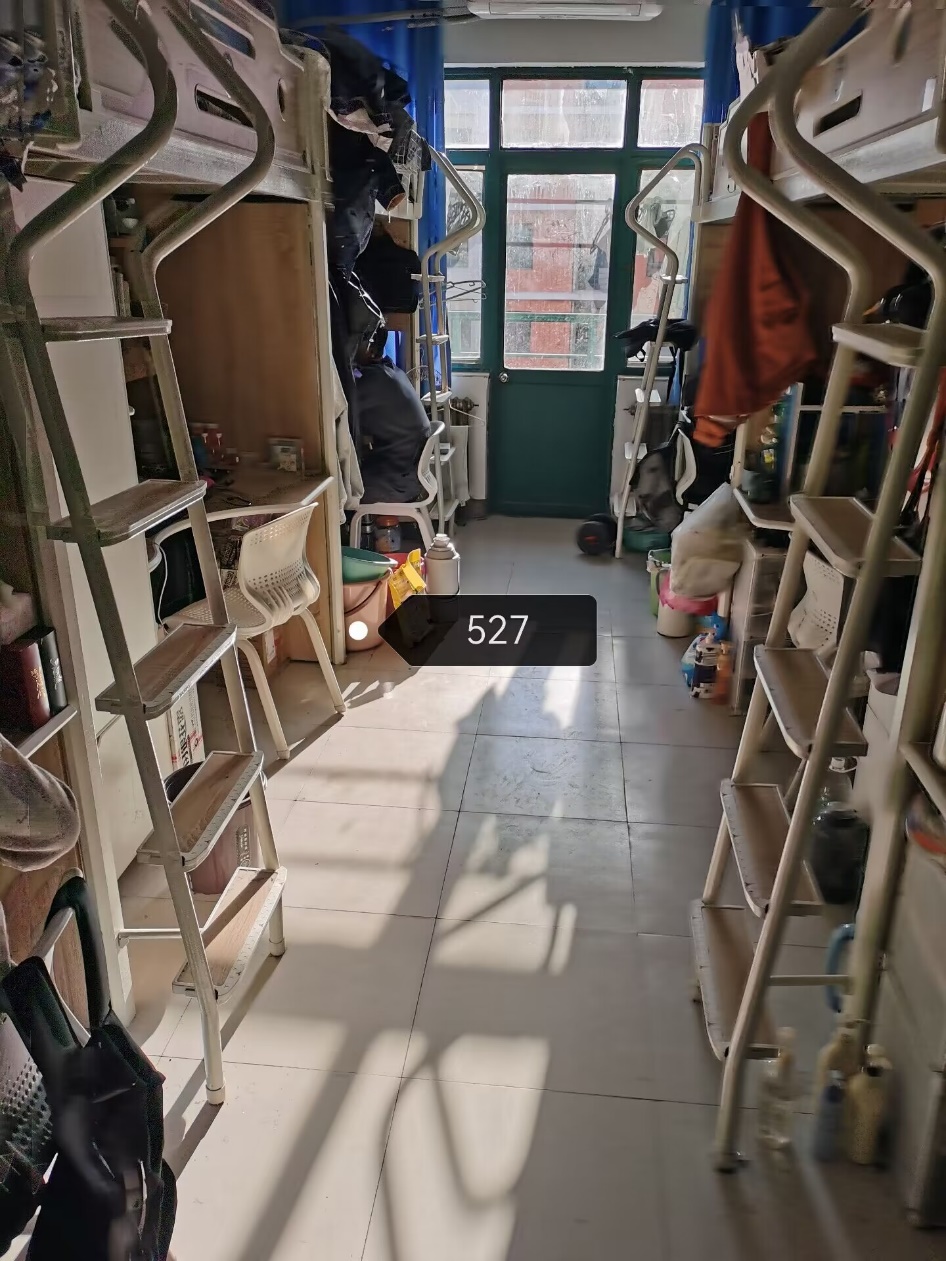 12-517（2021级男生宿舍）
12-527（2021级男生宿舍）
2023级存在问题宿舍
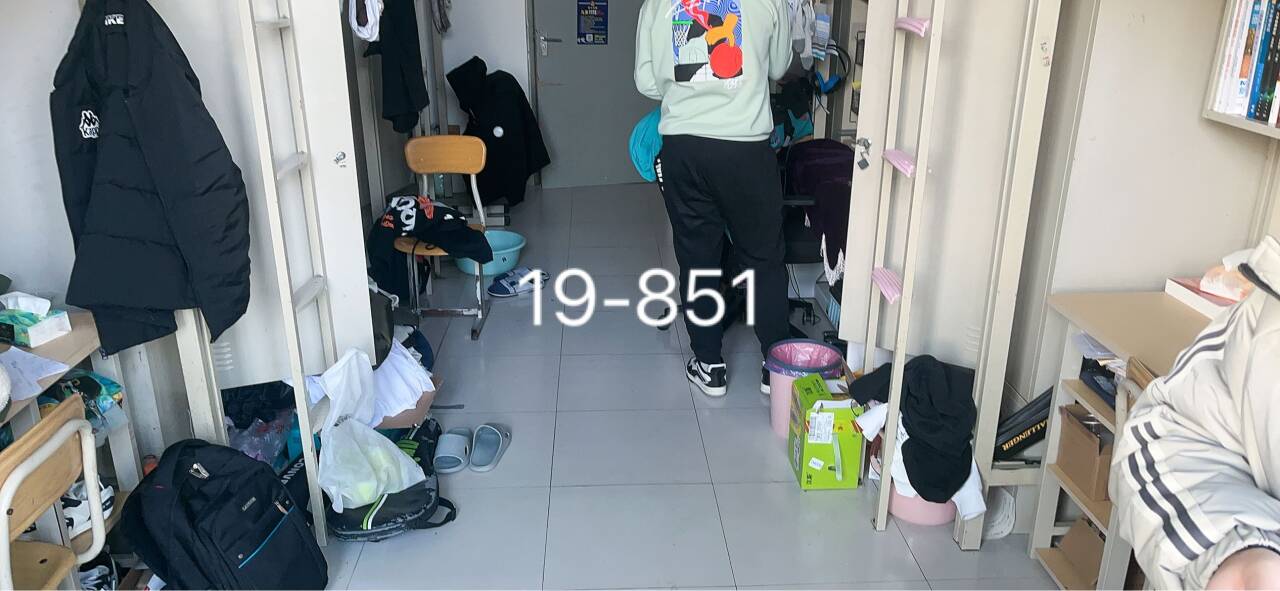 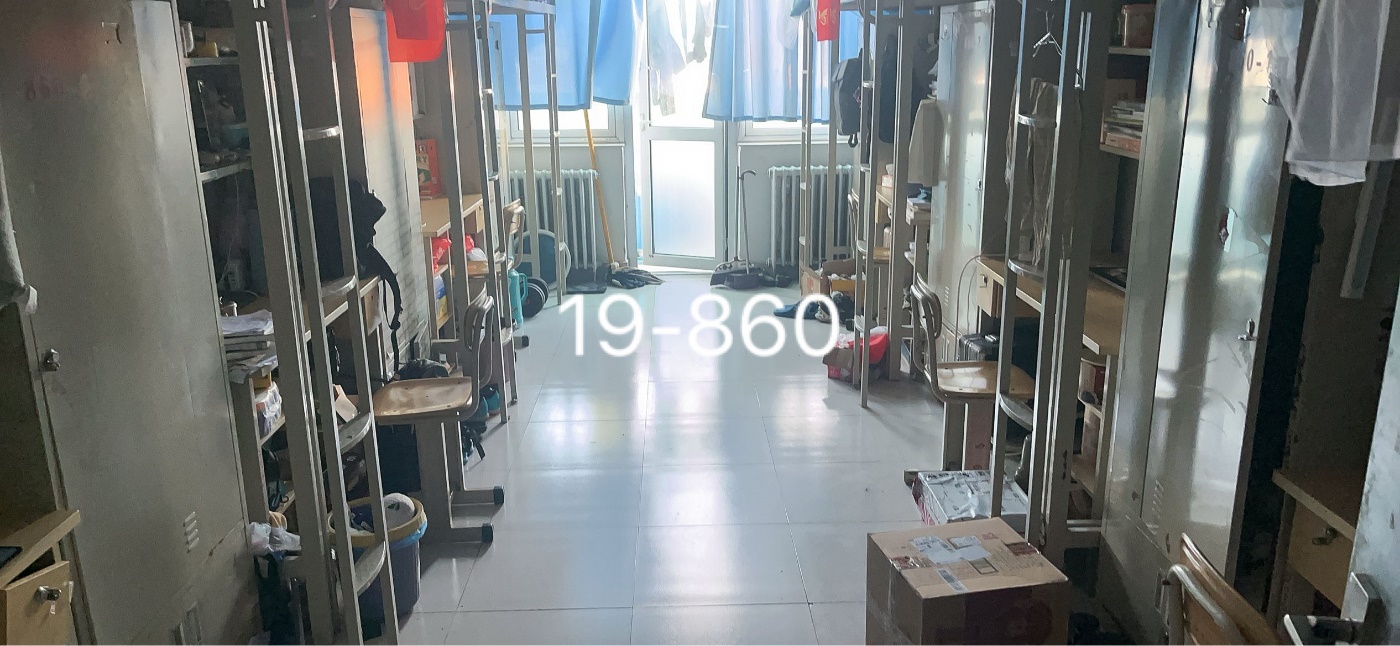 19-851（2023级男生宿舍）
衣物乱放、宿舍整体脏乱
19-860（2023级男生宿舍）
阳台脏乱、垃圾未倒*3
2022级存在问题宿舍
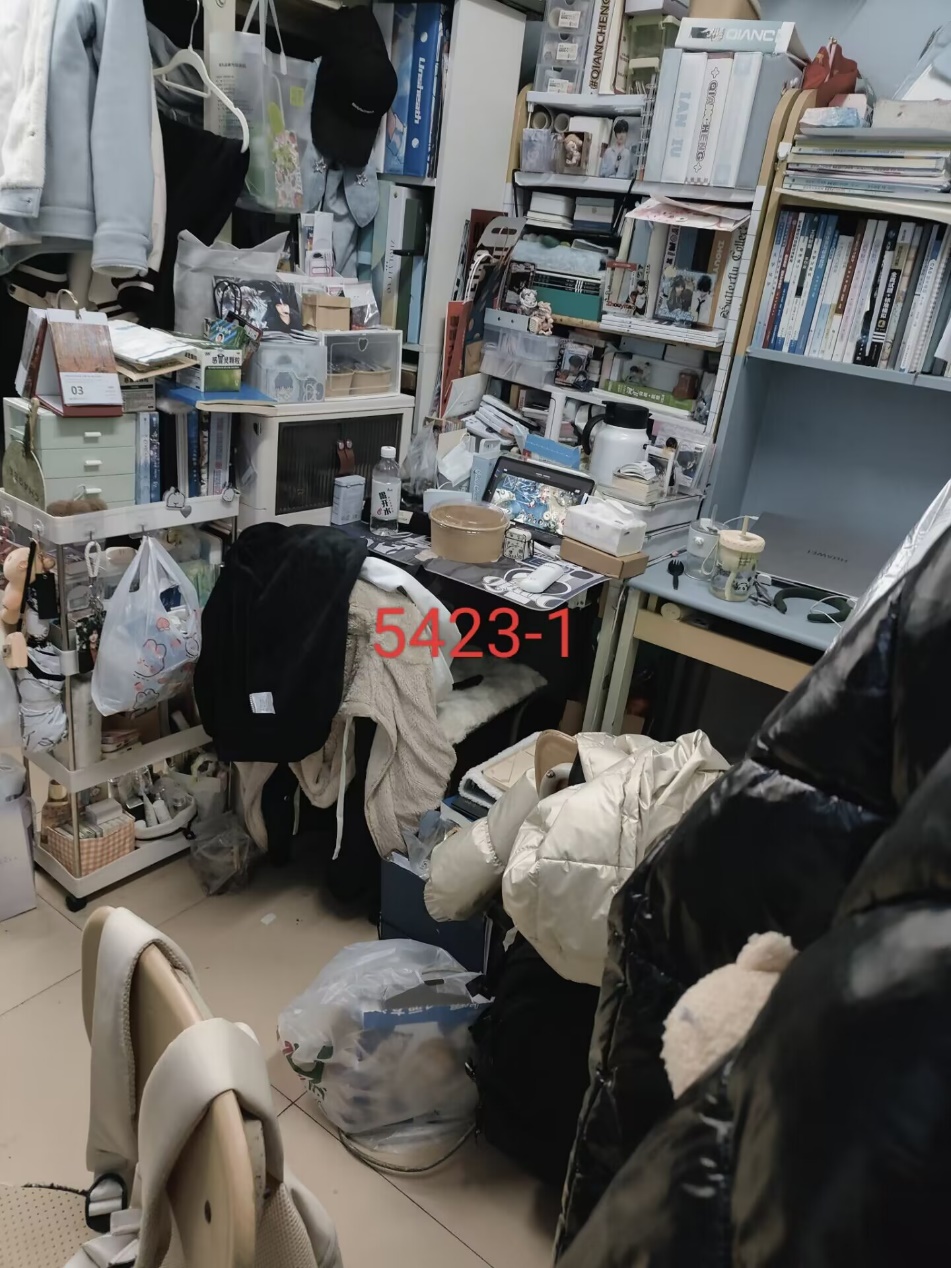 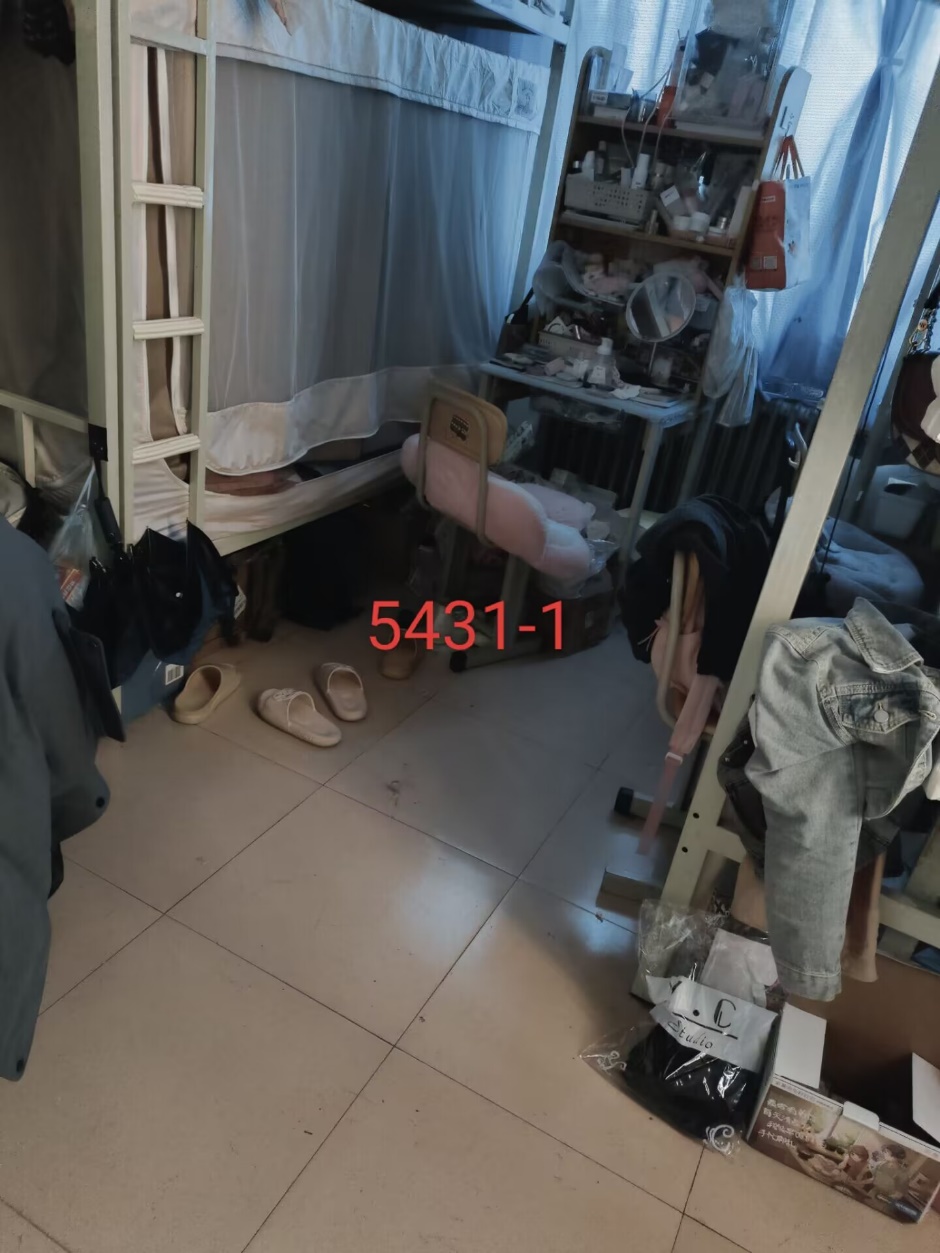 5431-1（2022级女生宿舍）
衣物乱放乱挂、杂物堆积
5423-1（2022级女生宿舍）
杂物堆放过多、衣物乱放乱挂、桌面脏乱
2022级存在问题宿舍
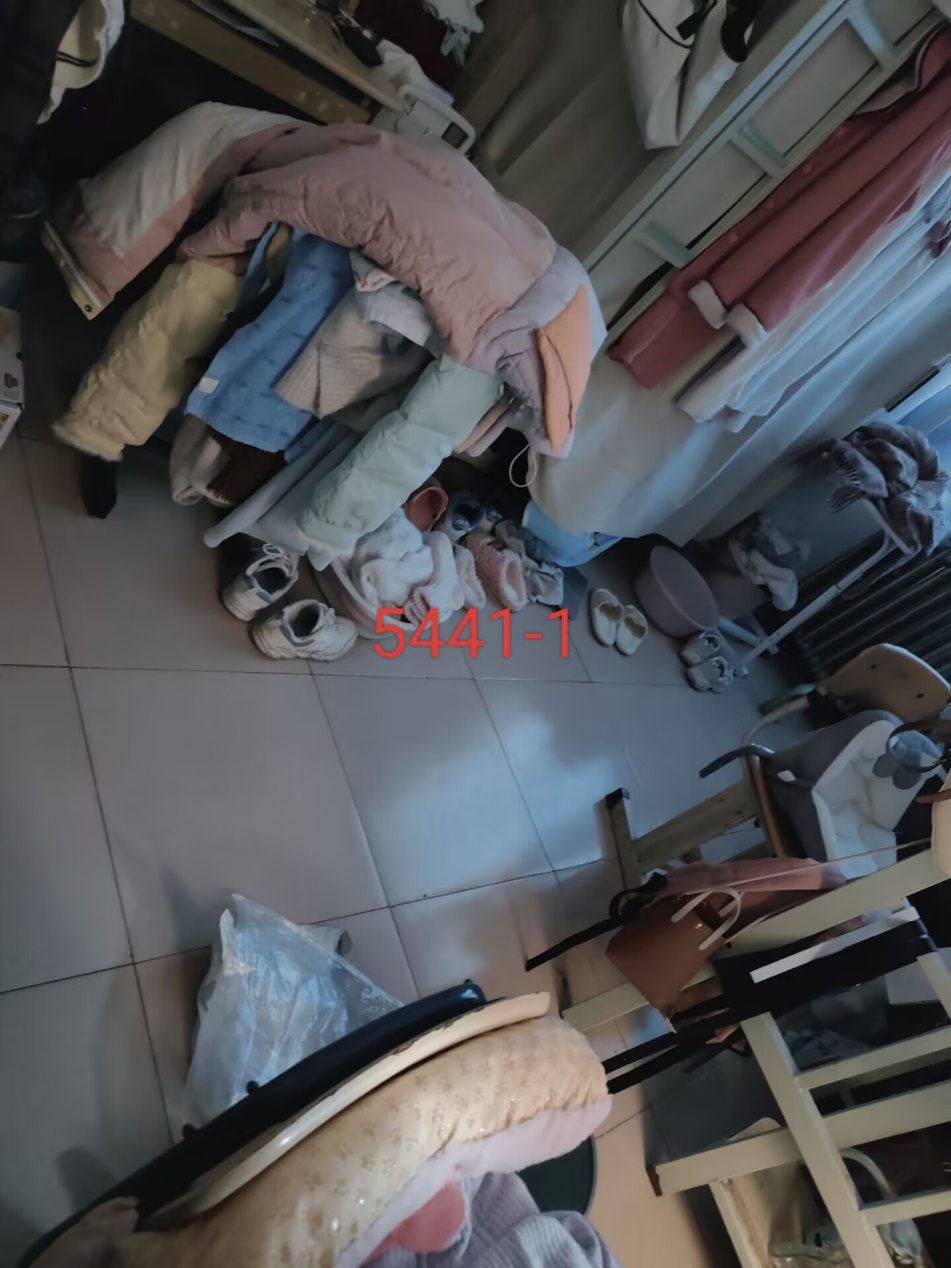 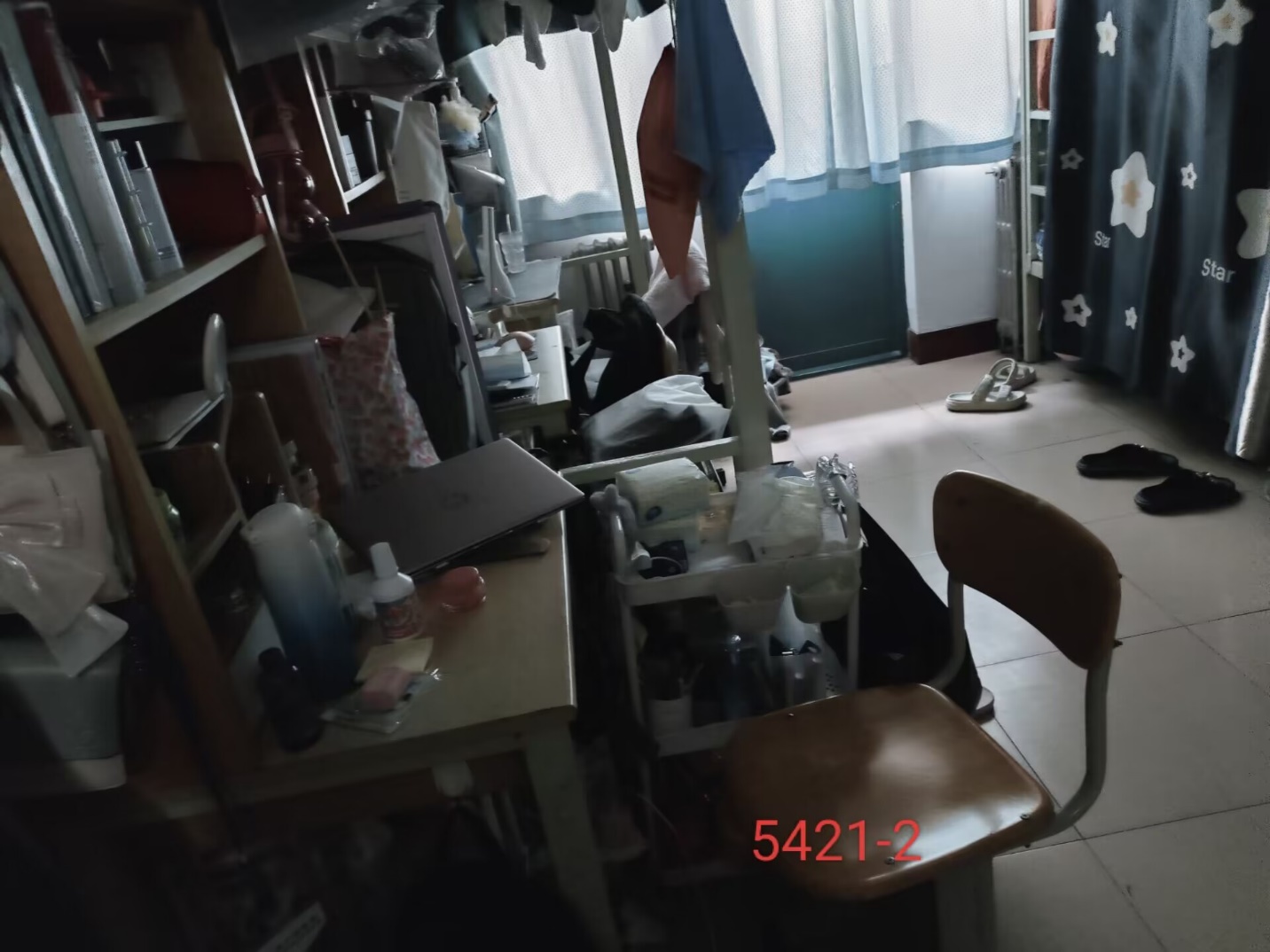 5441-1（2022级女生宿舍）
衣物乱放乱挂、杂物堆积、地面脏乱
5421-2（2022级女生宿舍）
桌面脏乱、宿舍异味、地脏
2022级存在问题宿舍
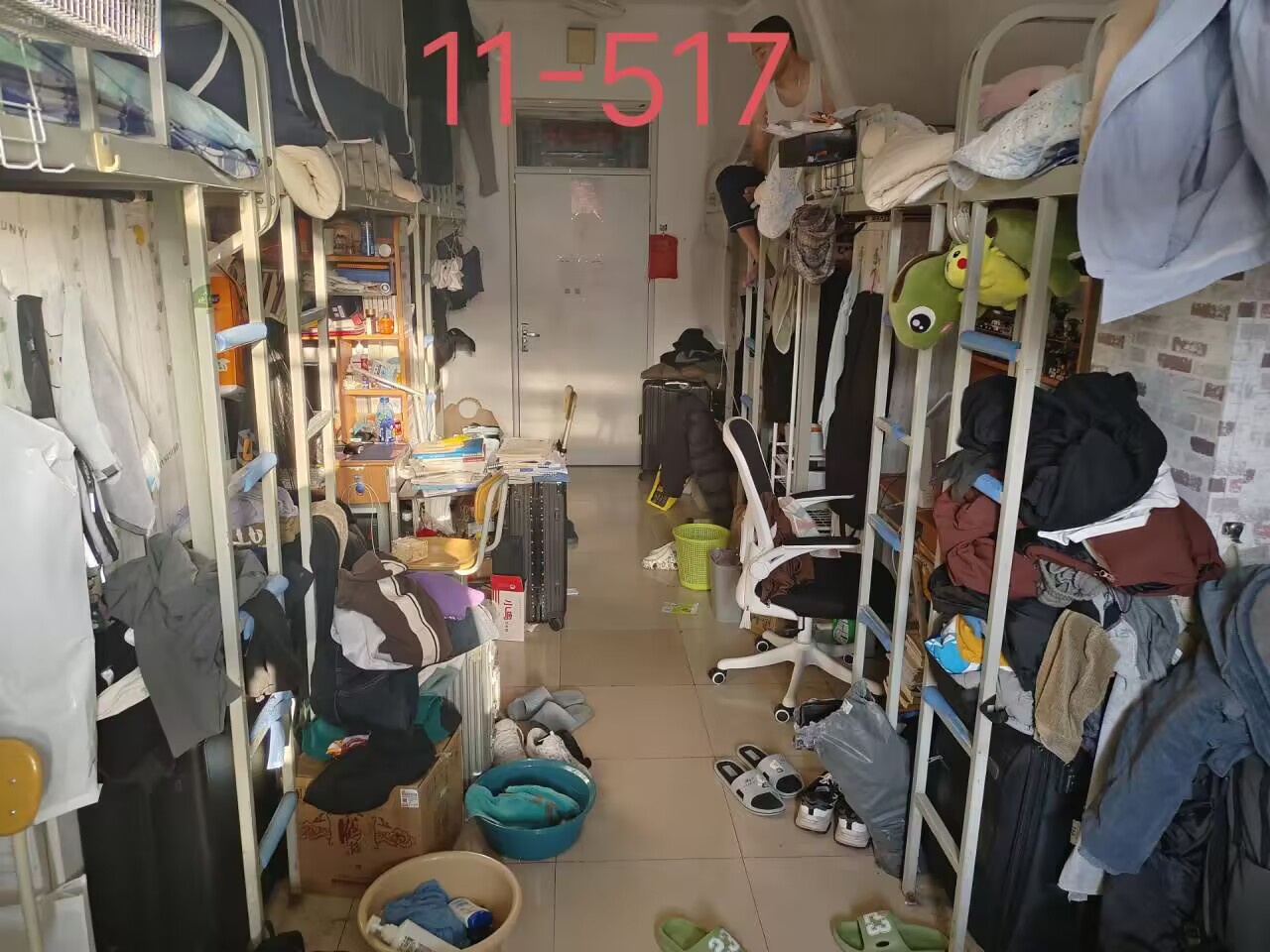 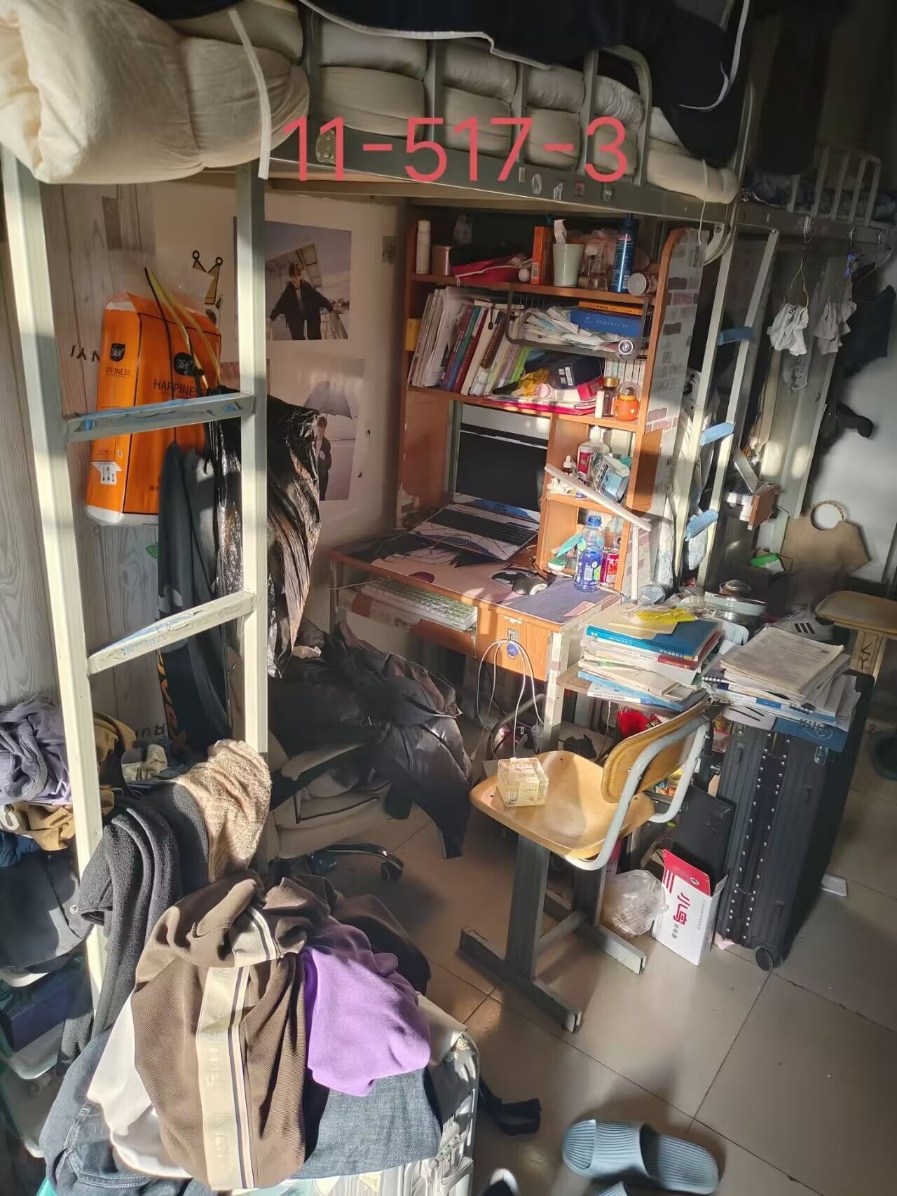 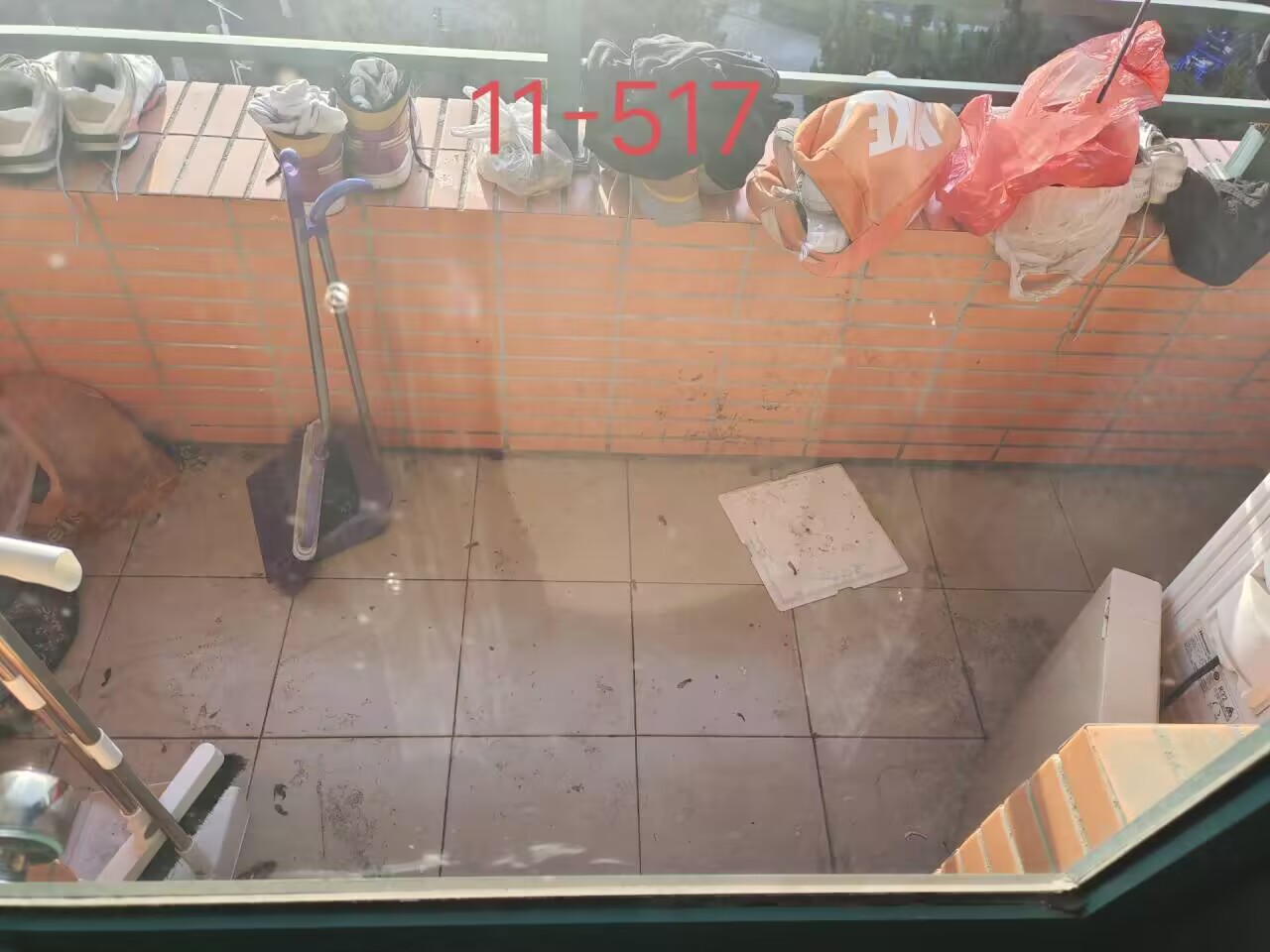 11-517（2022级男生宿舍）
地面脏乱不堪、 衣物乱挂乱放、阳台严重脏乱、3人未叠被，22级最差宿舍
2022级存在问题宿舍
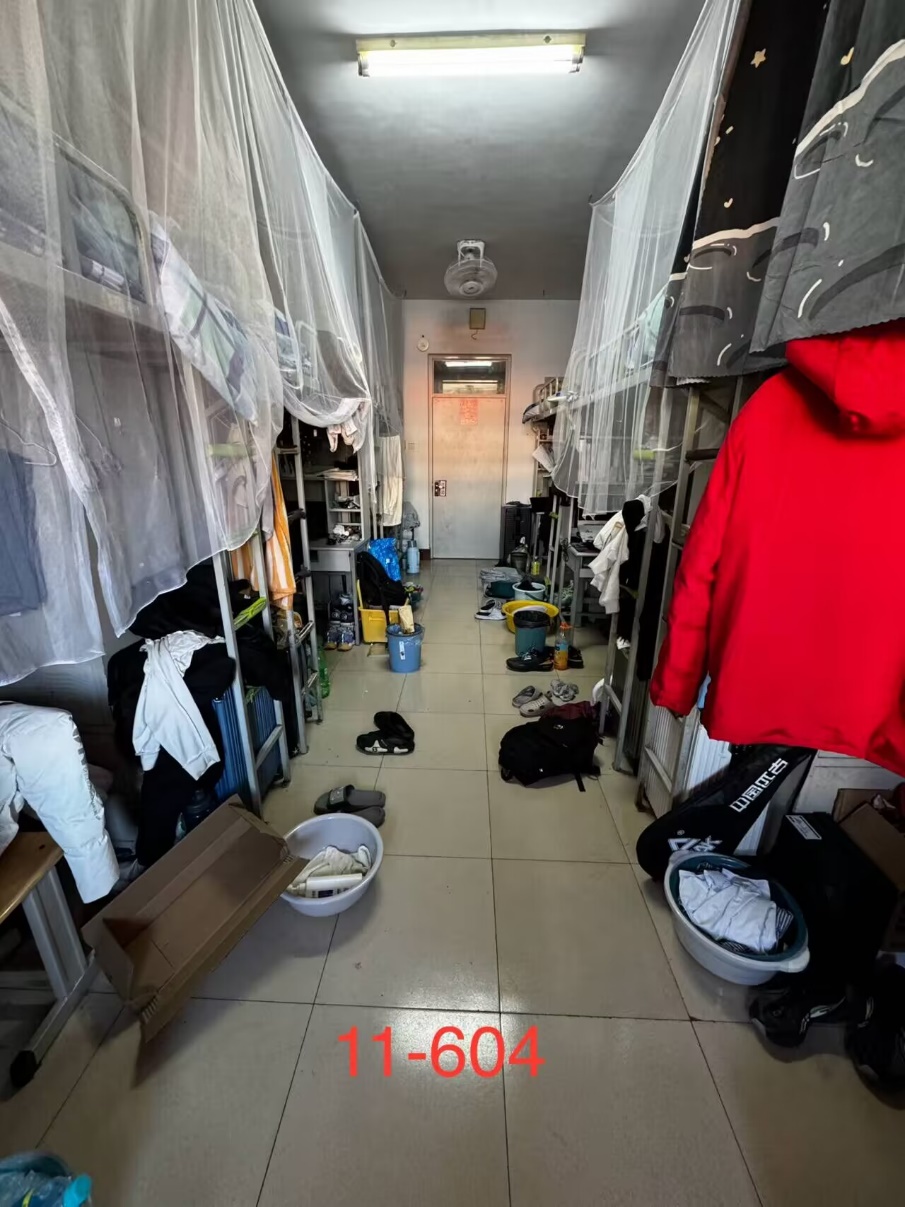 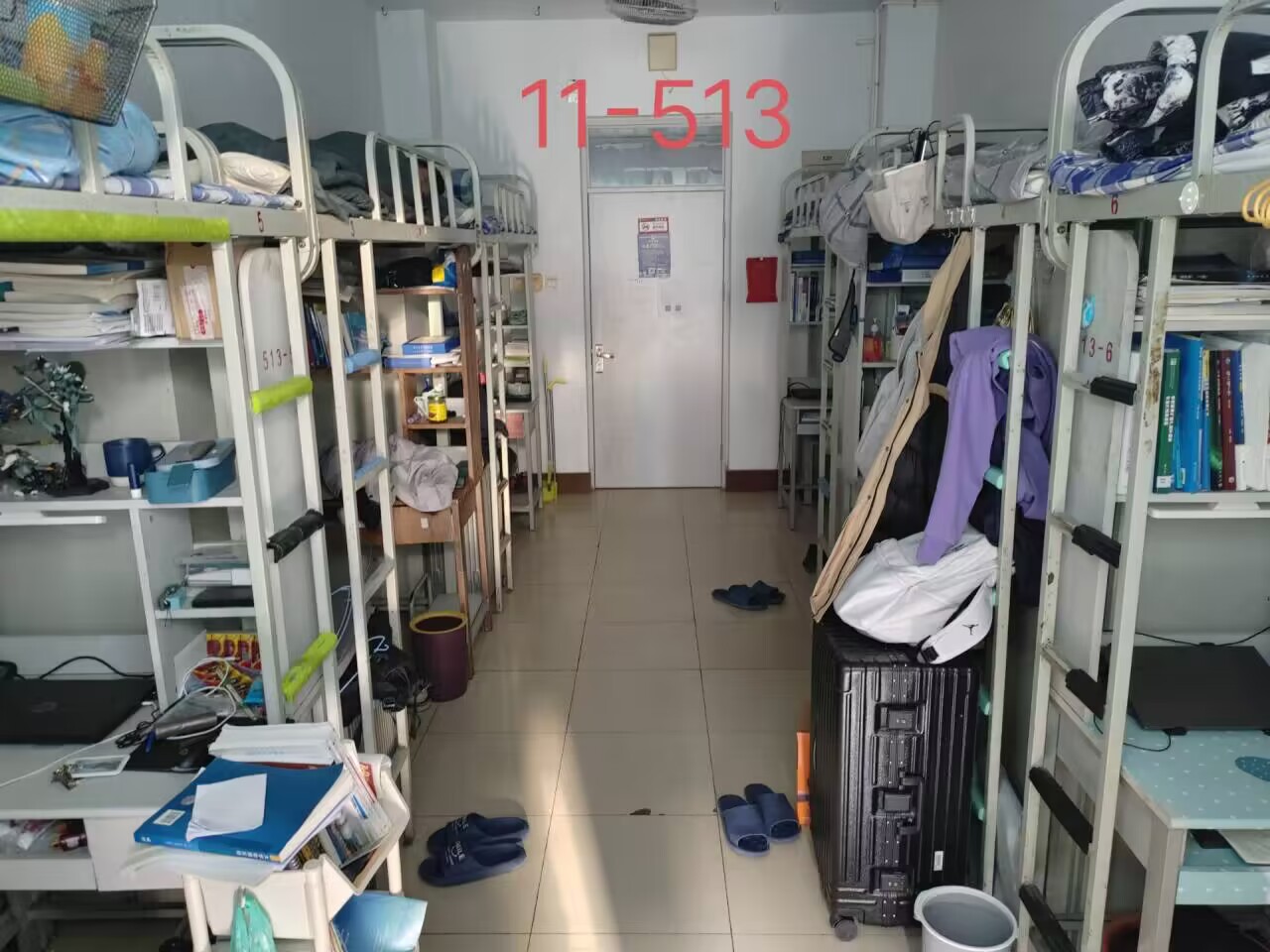 11-513（2022级男生宿舍）
4人未叠被、椅子乱放*4、衣物乱挂
11-604（2022级男生宿舍）
门口垃圾 暖气片上杂物 被子*4 椅子*5 悬挂衣物*4 地面乱
2022级存在问题宿舍
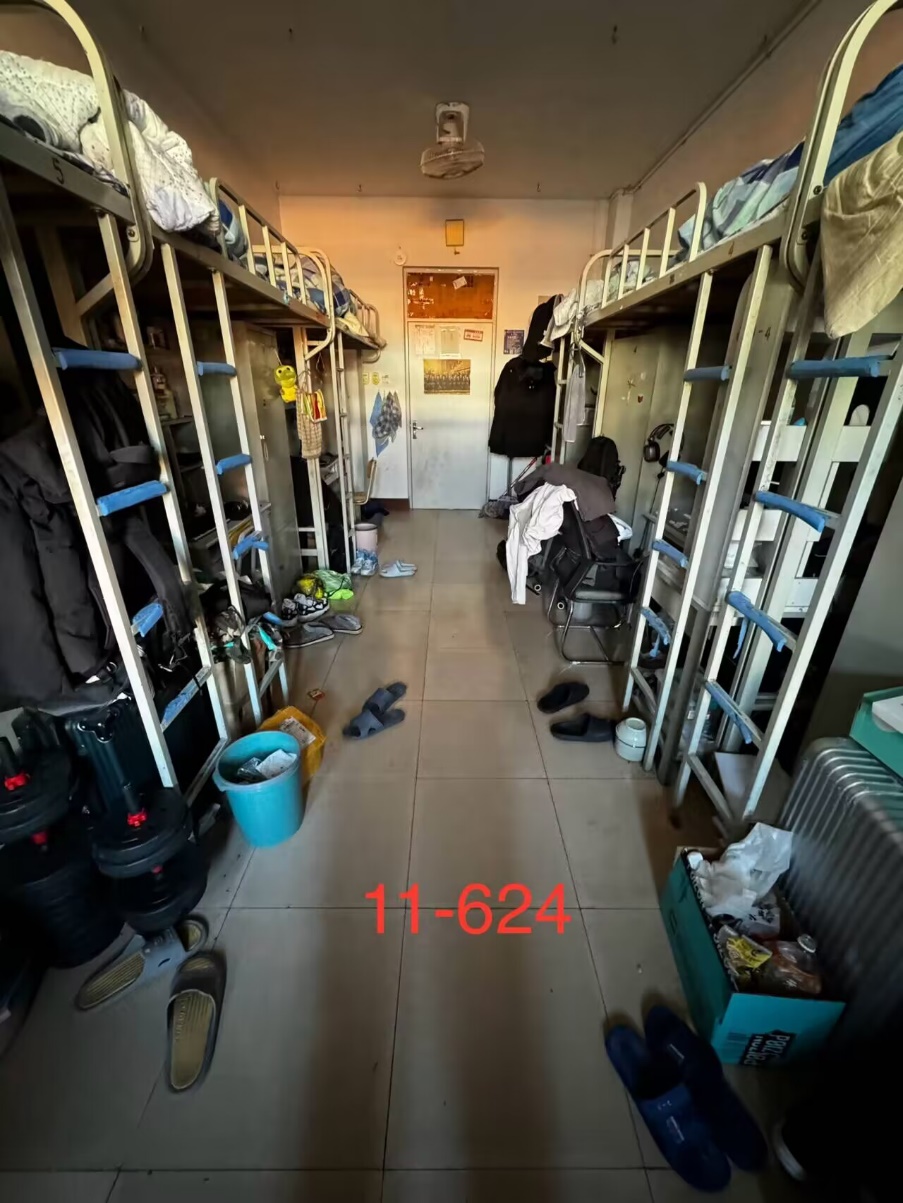 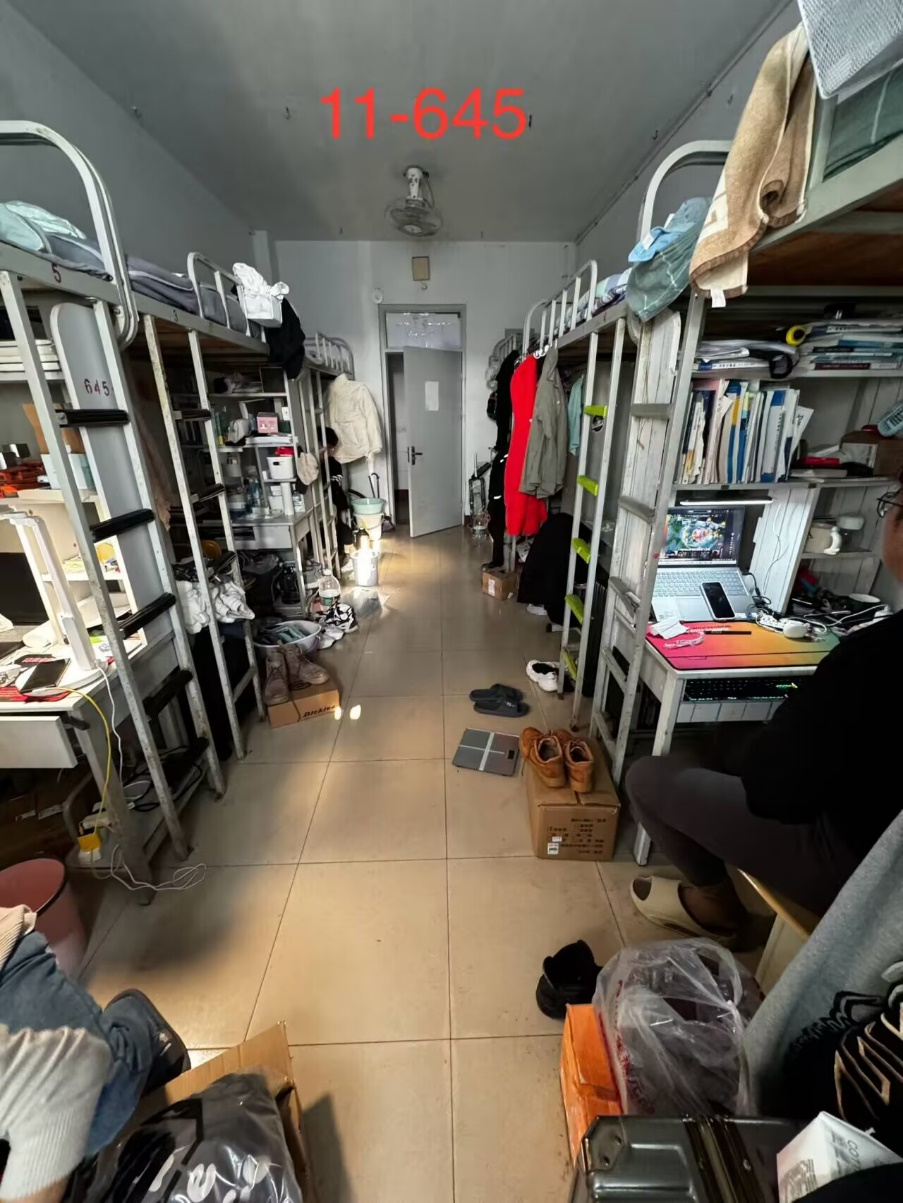 11-624（2022级男生宿舍）
门口垃圾未倒、 衣物乱挂乱放、地面脏乱、未叠被
11-645（2022级男生宿舍）
门口垃圾 被子*4 暖气片上杂物 悬挂衣物*3 地面乱
2022级存在问题宿舍
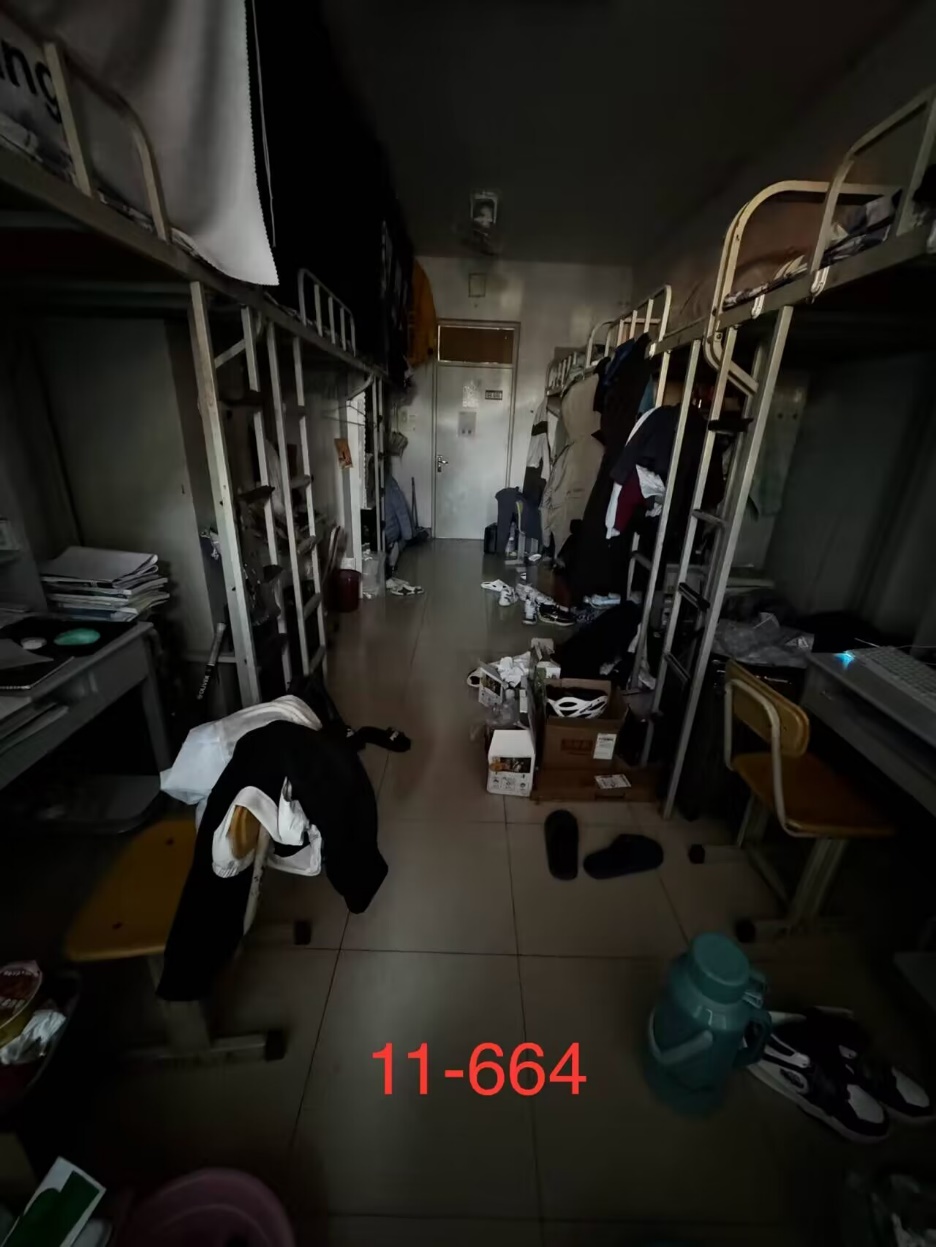 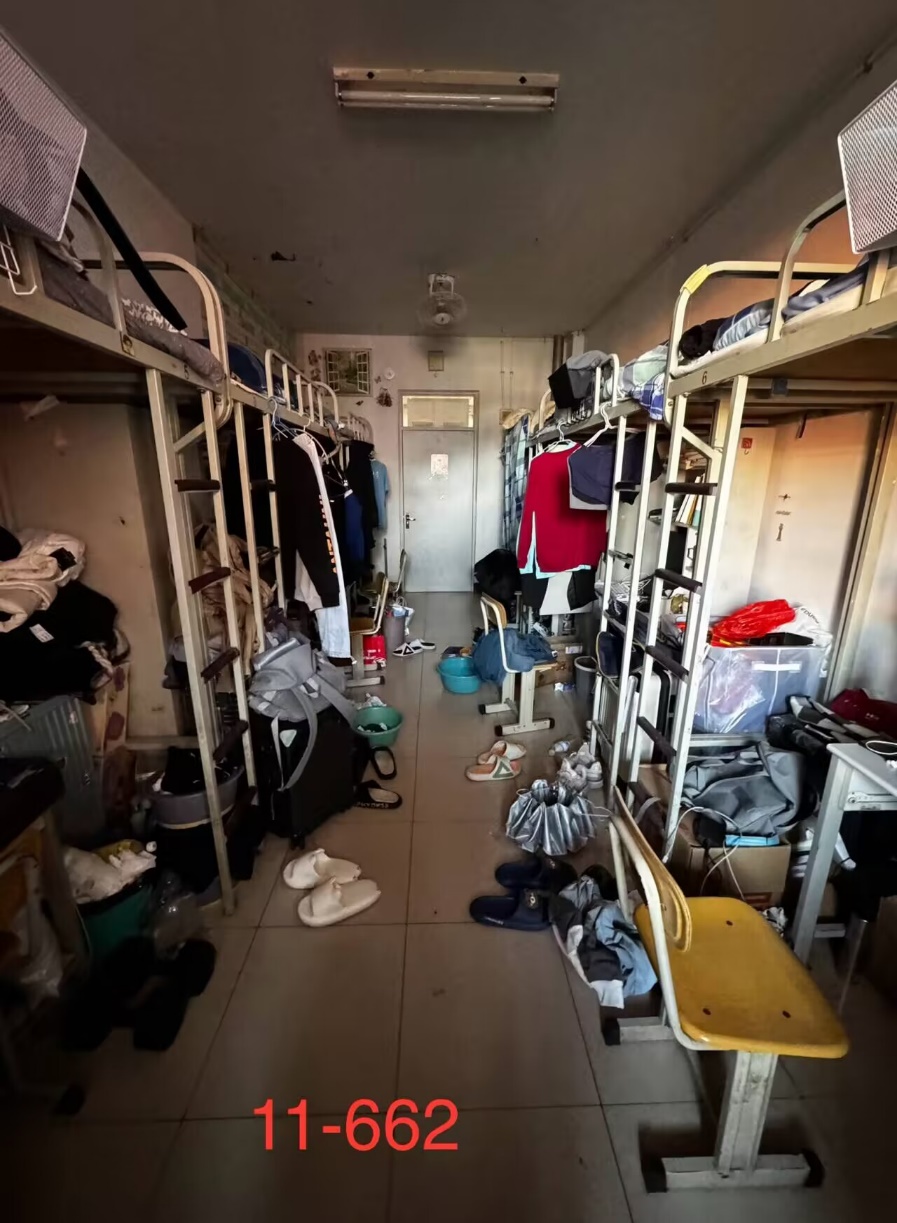 11-664（2022级男生宿舍）
门口垃圾、6人未叠被、暖气片上杂物 阳台乱、地面脏乱、衣物乱挂乱放
11-662（2022级男生宿舍）
阳台脏乱 暖气片上杂物 地面乱 椅子*4
2021级存在问题宿舍
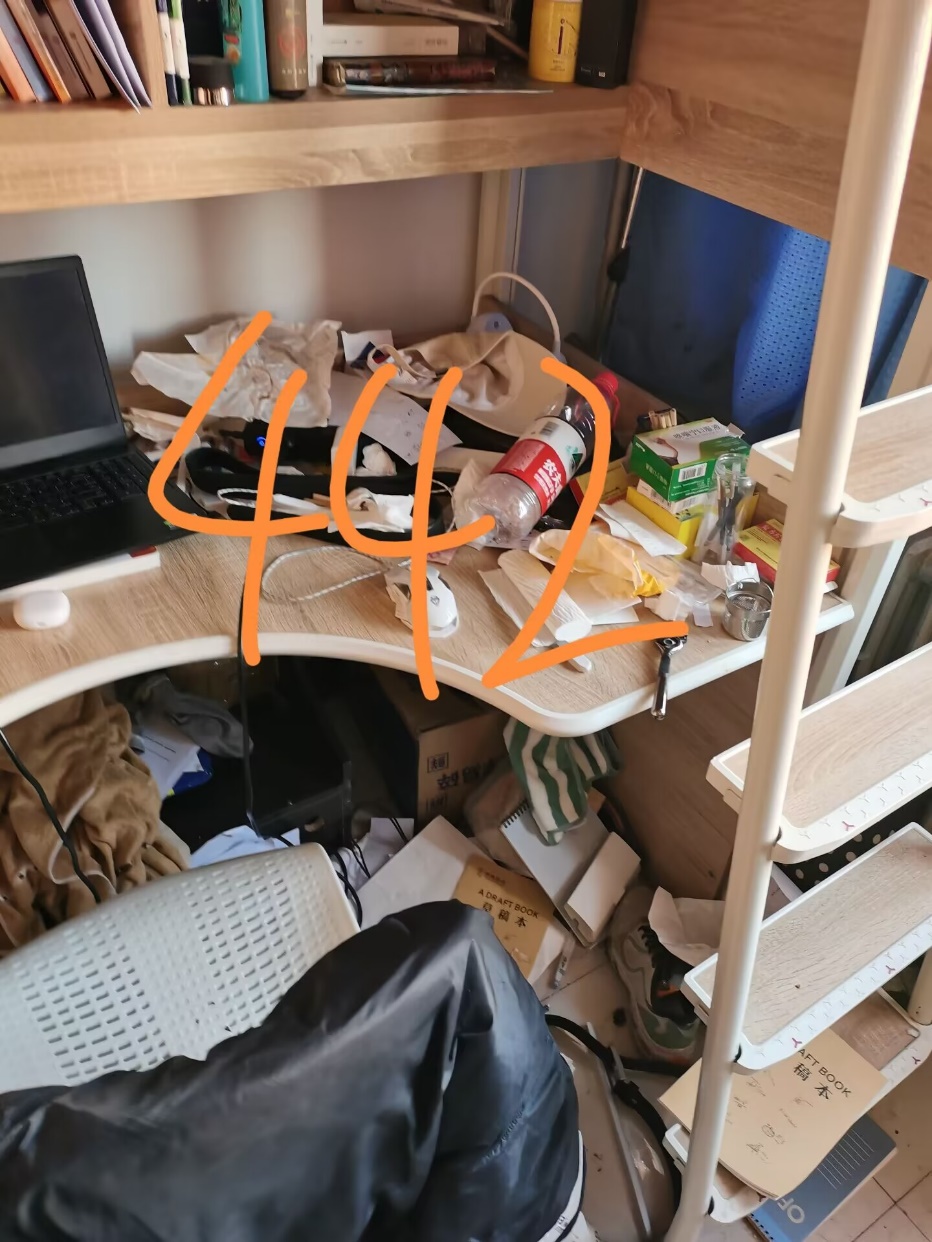 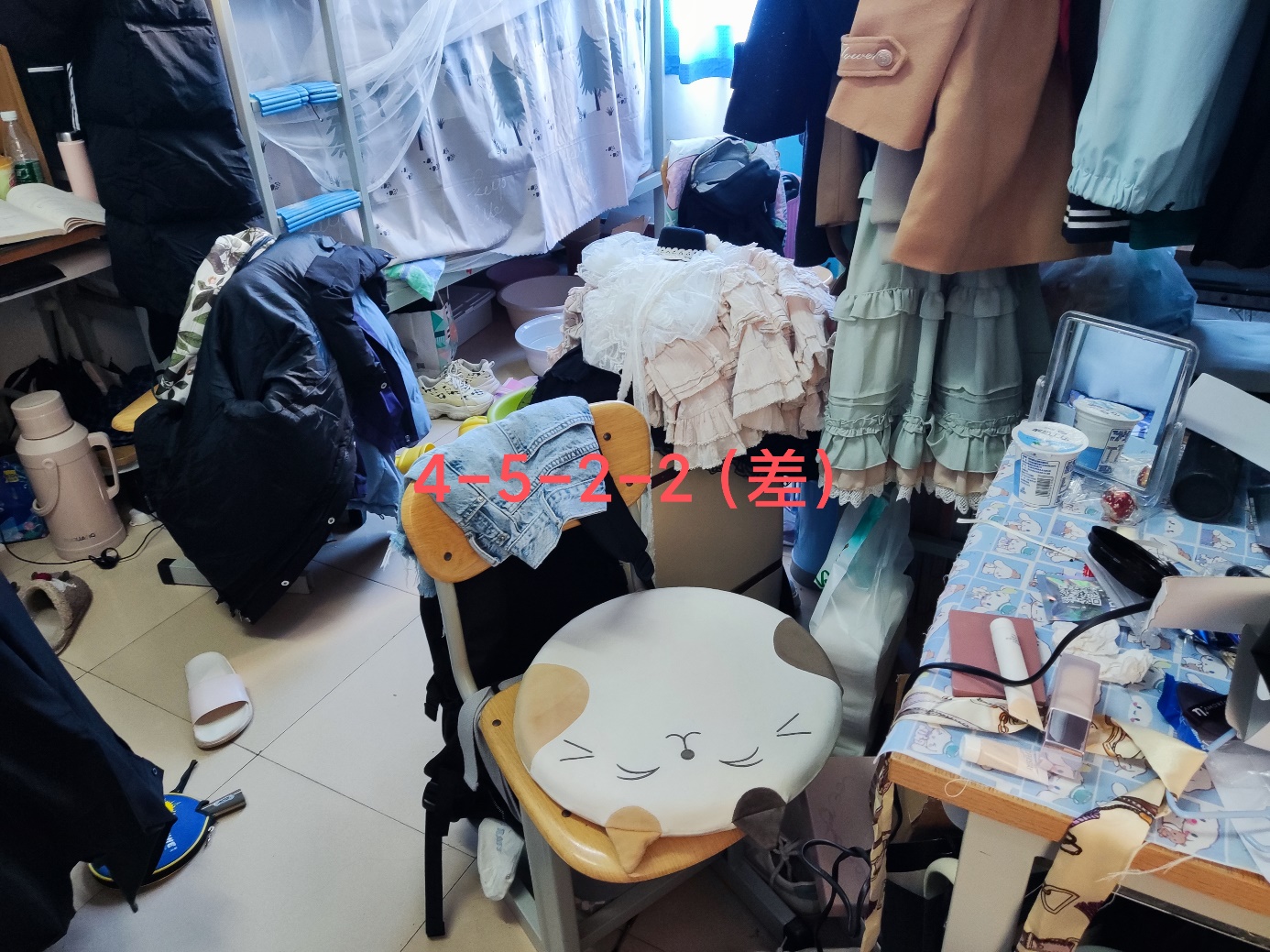 9452-2（2021级女生宿舍）
桌面乱、物品摆放乱、衣物乱挂乱放
12-442（2021级男生宿舍）
桌面乱、垃圾未清理
2021级存在问题宿舍
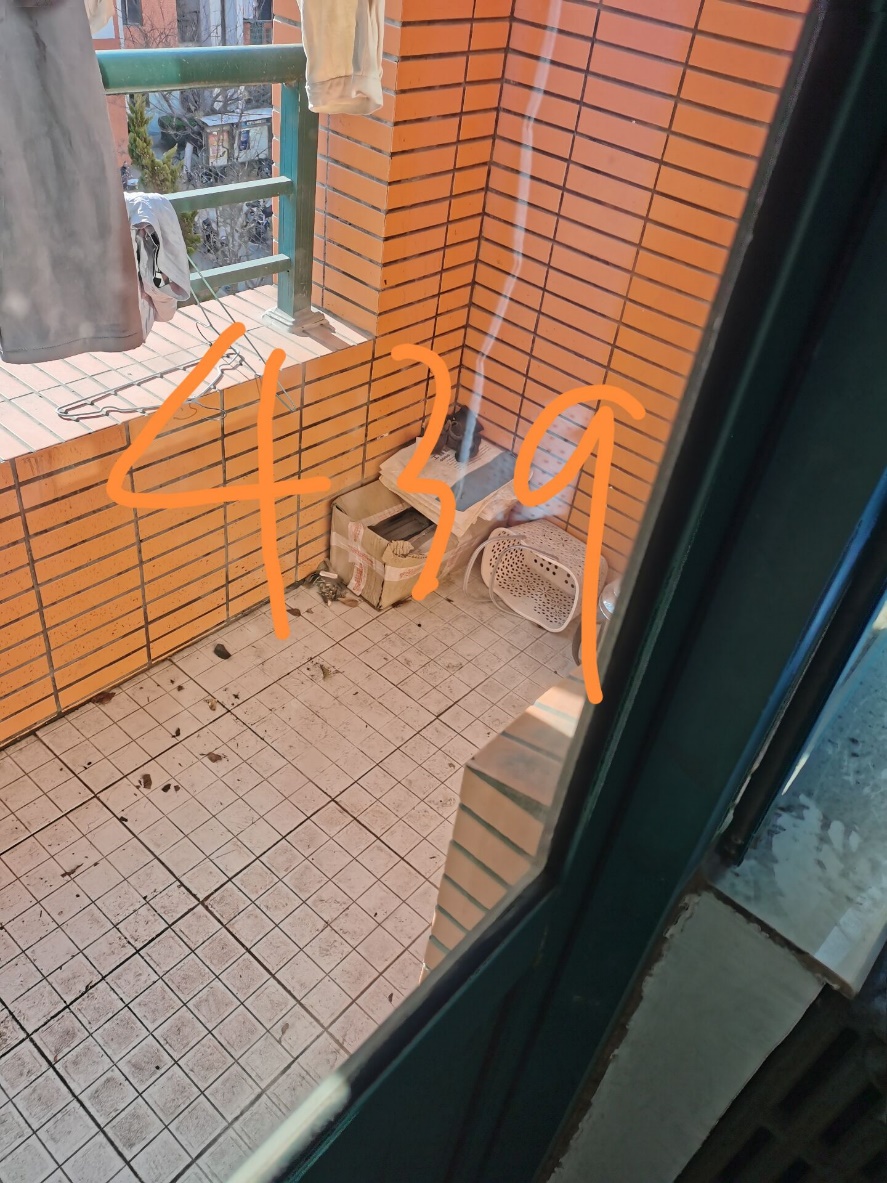 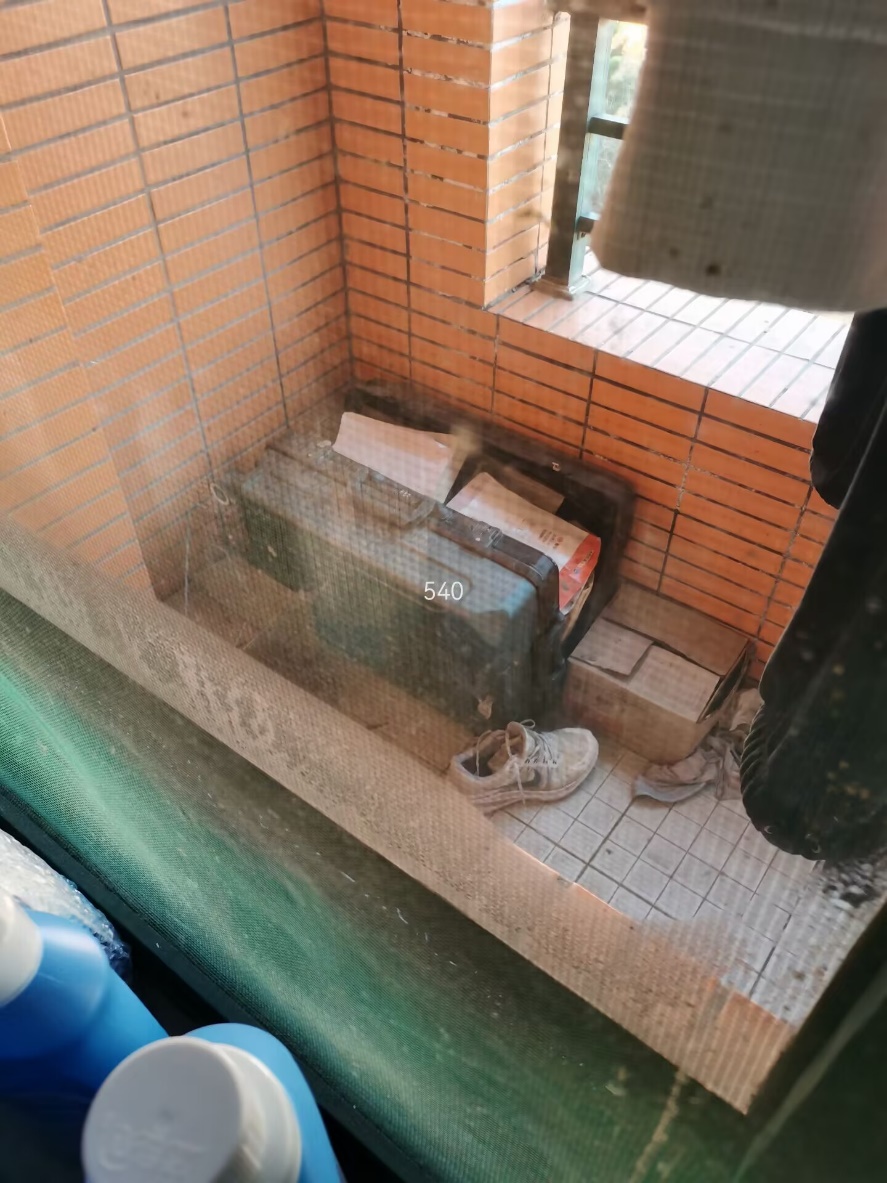 12-439（2021级男生宿舍）
阳台长时间未打扫
12-540（2021级男生宿舍）
阳台长时间未清理
2021级存在问题宿舍
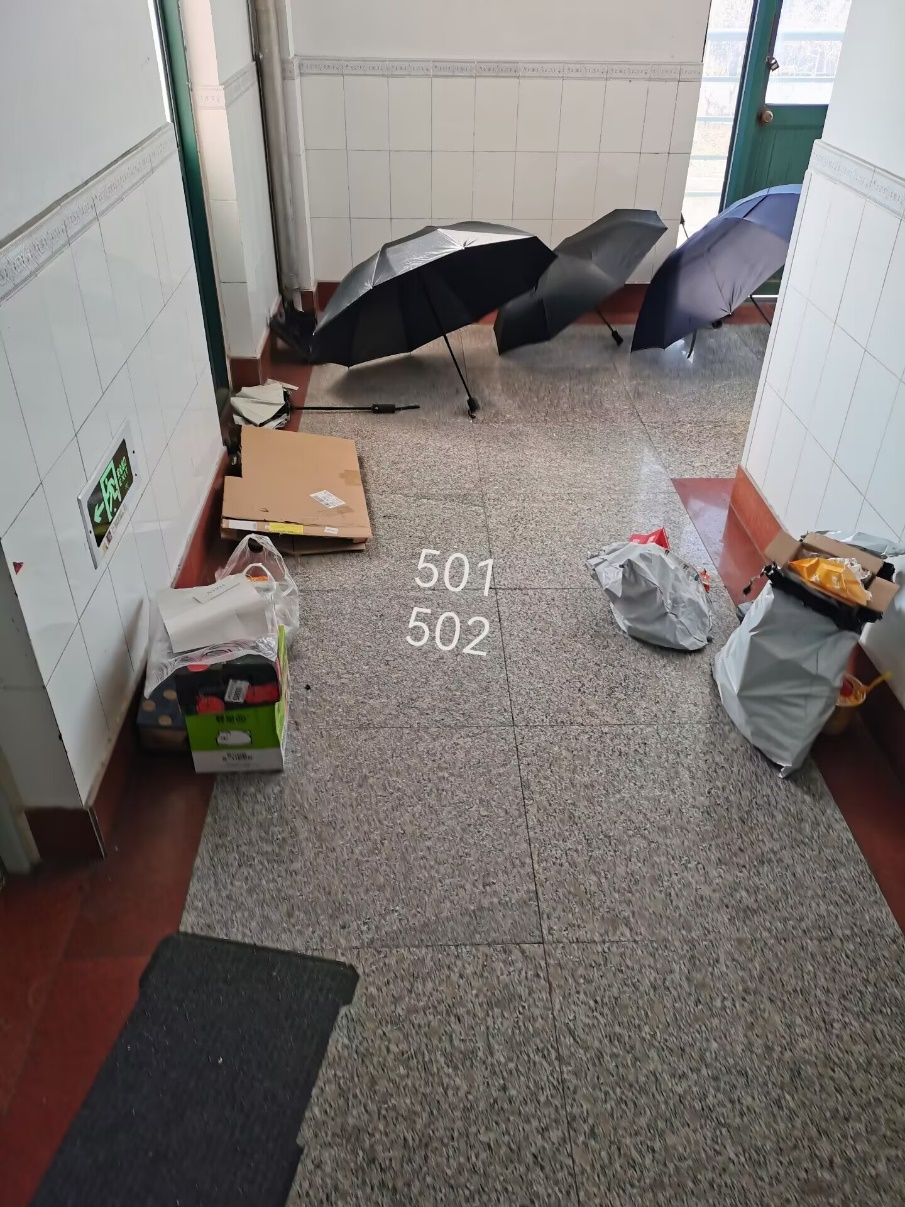 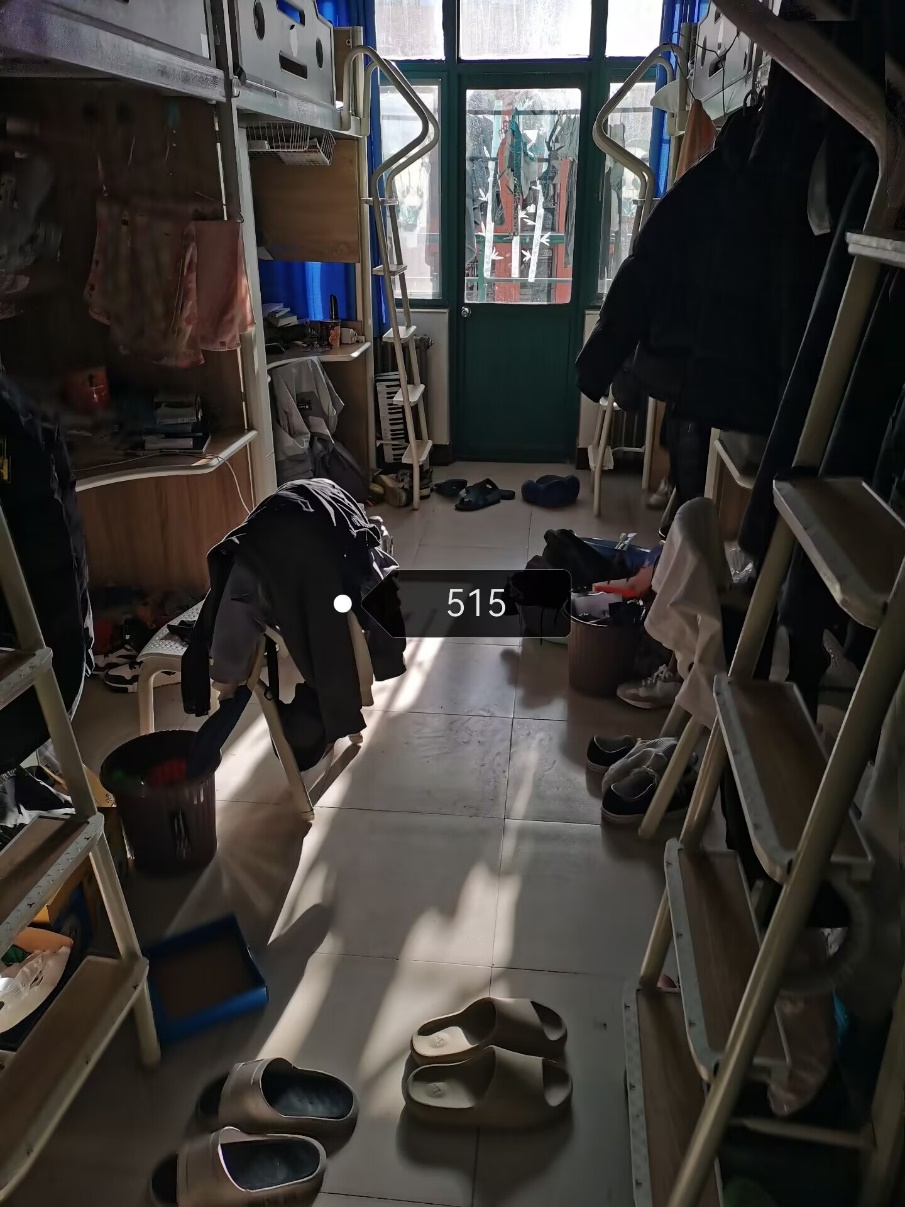 12-501、502（2021级男生宿舍）
楼道垃圾未清理
12-515（2021级男生宿舍）
地面脏乱不堪、衣物鞋子乱摆乱放、桌面脏乱
2021级存在问题宿舍
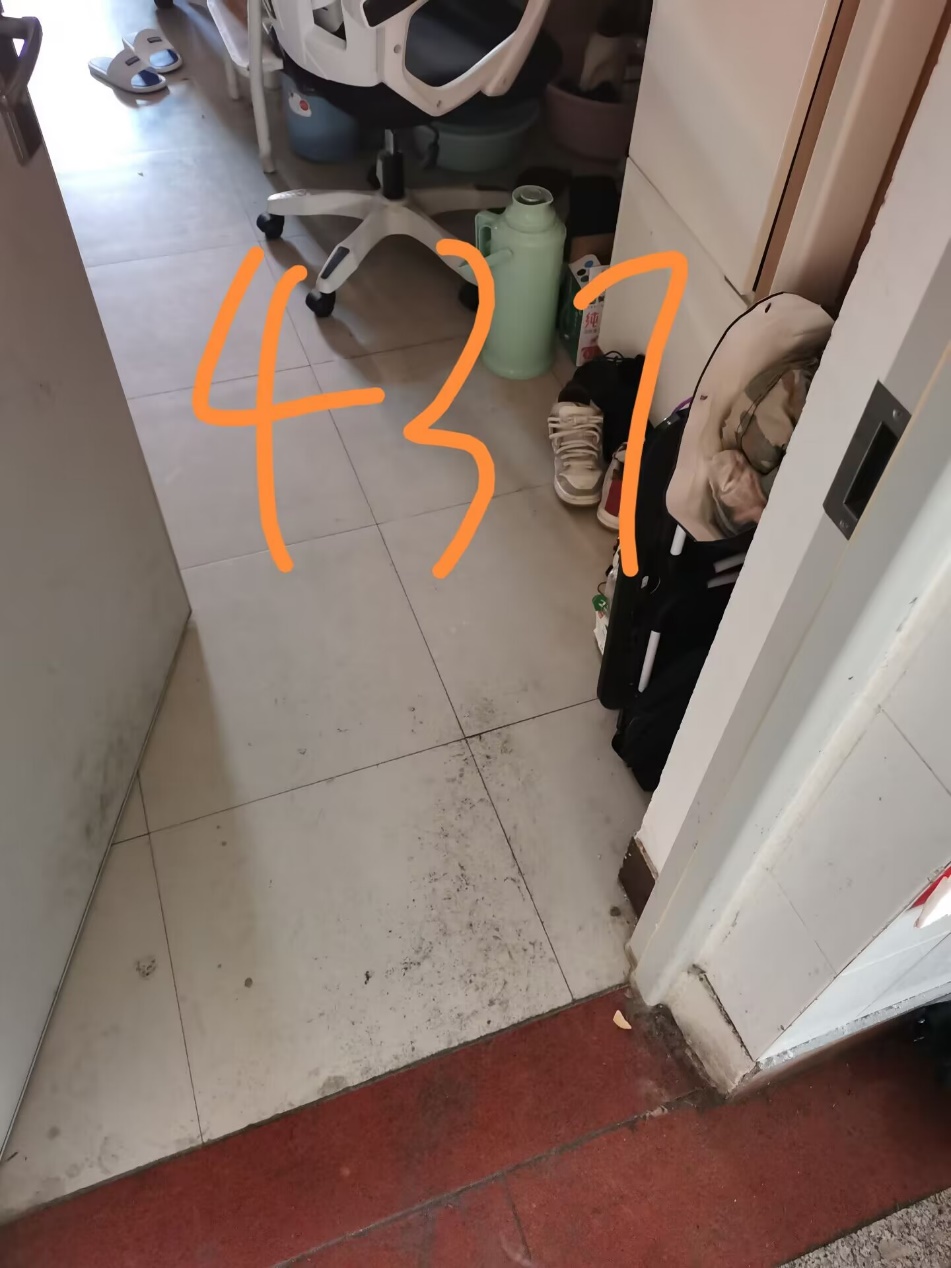 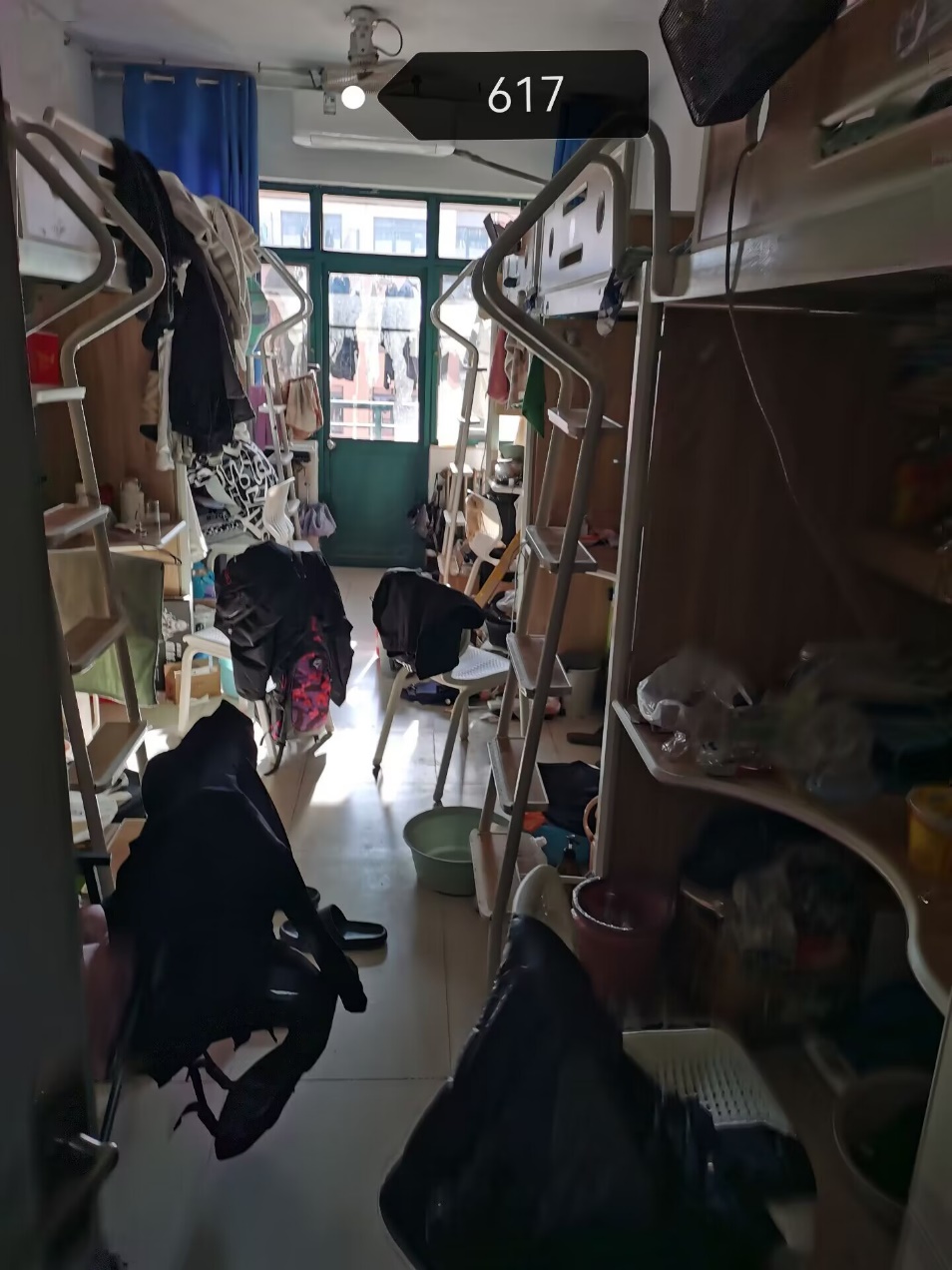 12-437（2021级男生宿舍）
地面脏、桌面乱
12-617（2021级男生宿舍）
整体摆放乱、椅子放乱、桌面脏乱
2020级存在问题宿舍
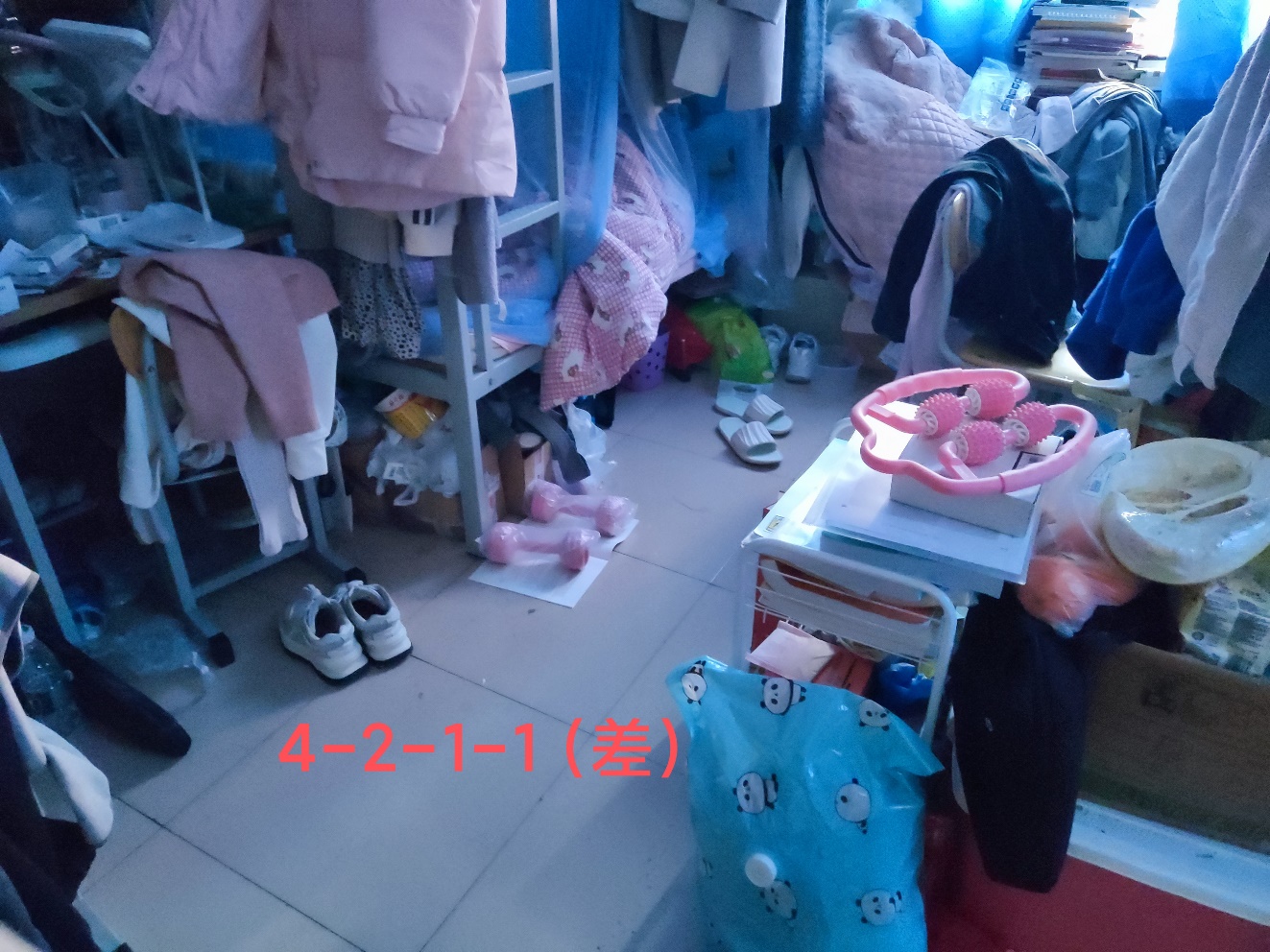 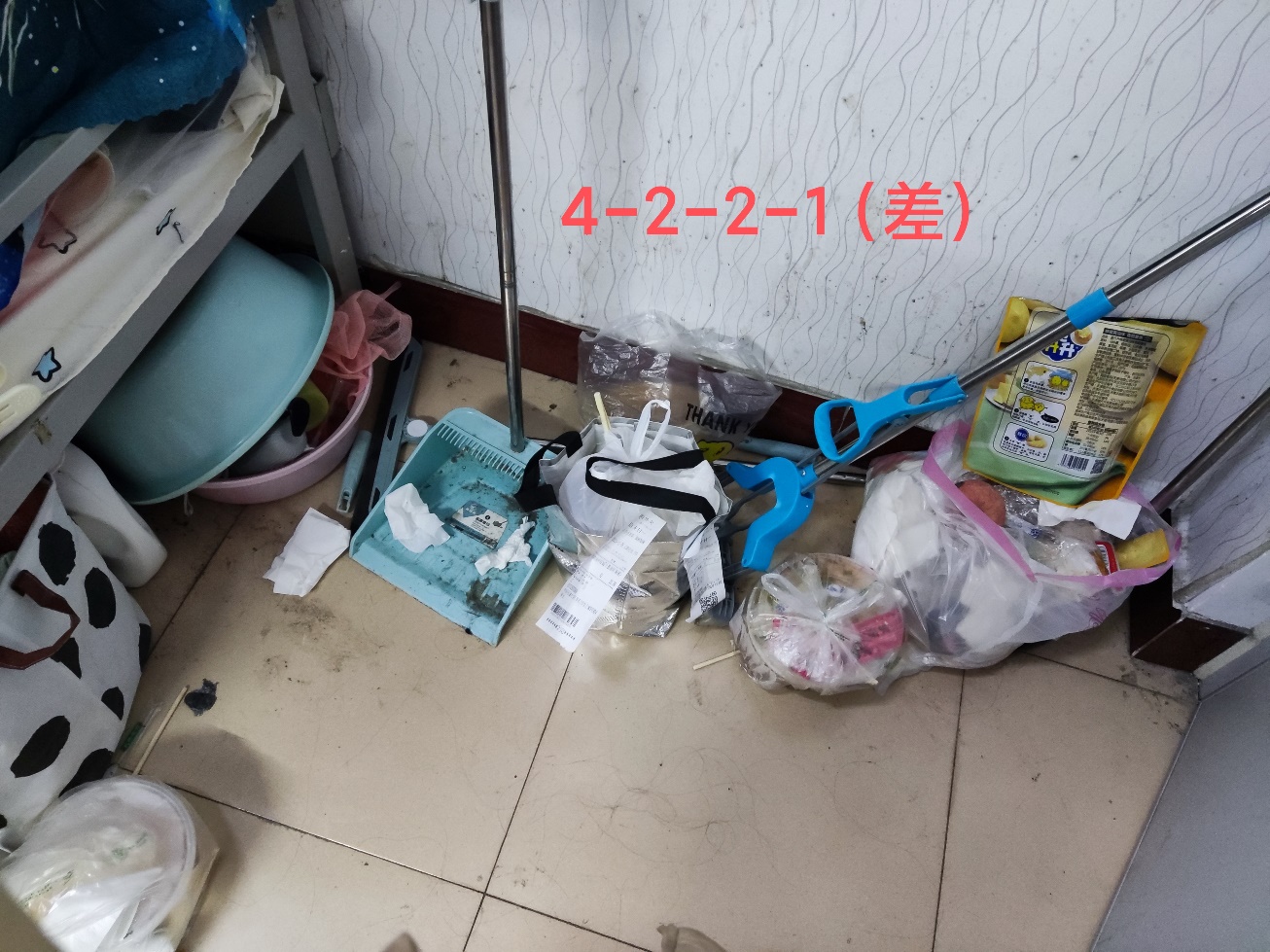 9421-1（2021级女生宿舍）衣物乱挂乱放、桌面乱、杂物堆积
9422-1（2021级男生宿舍）
门口垃圾未扔
2020级存在问题宿舍
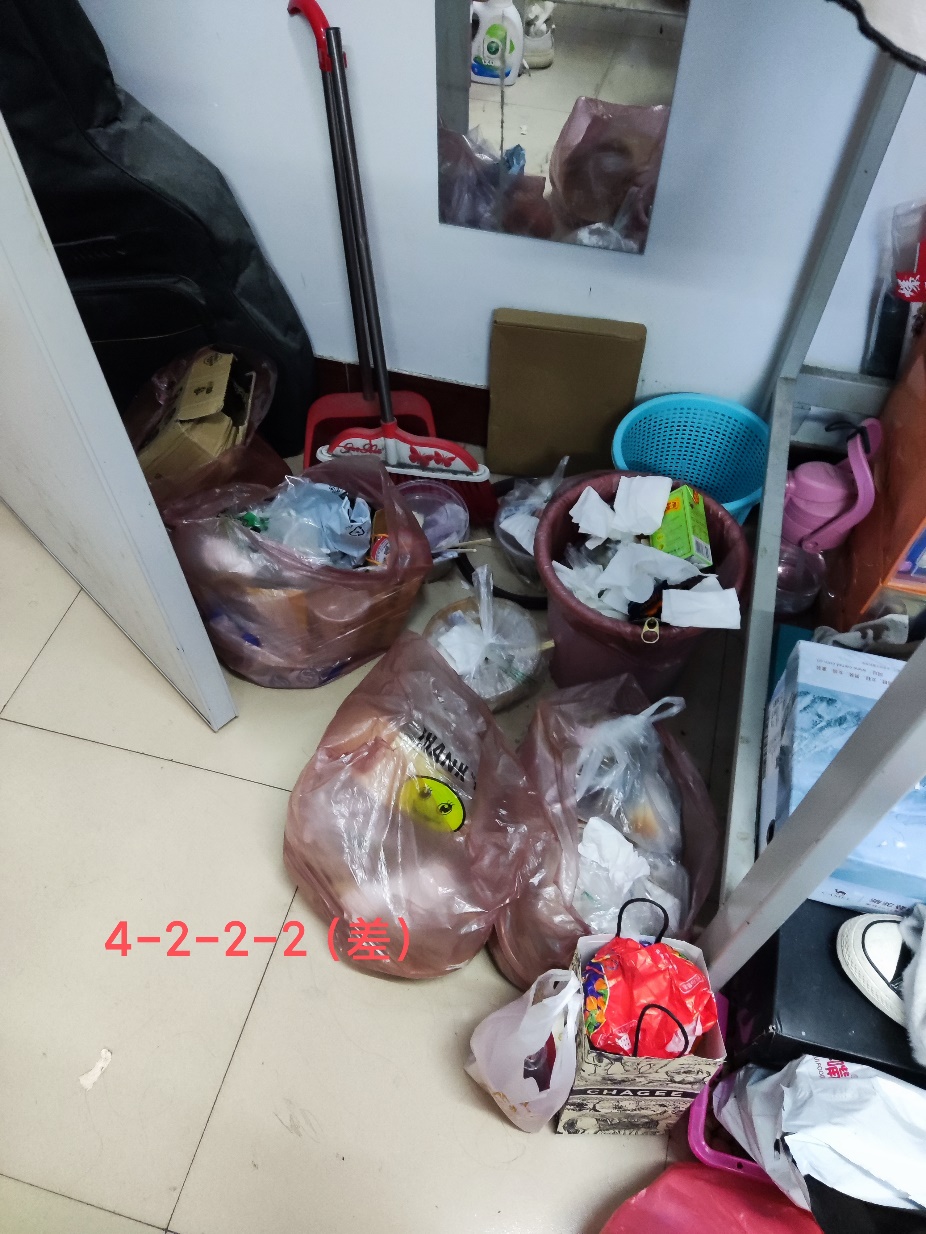 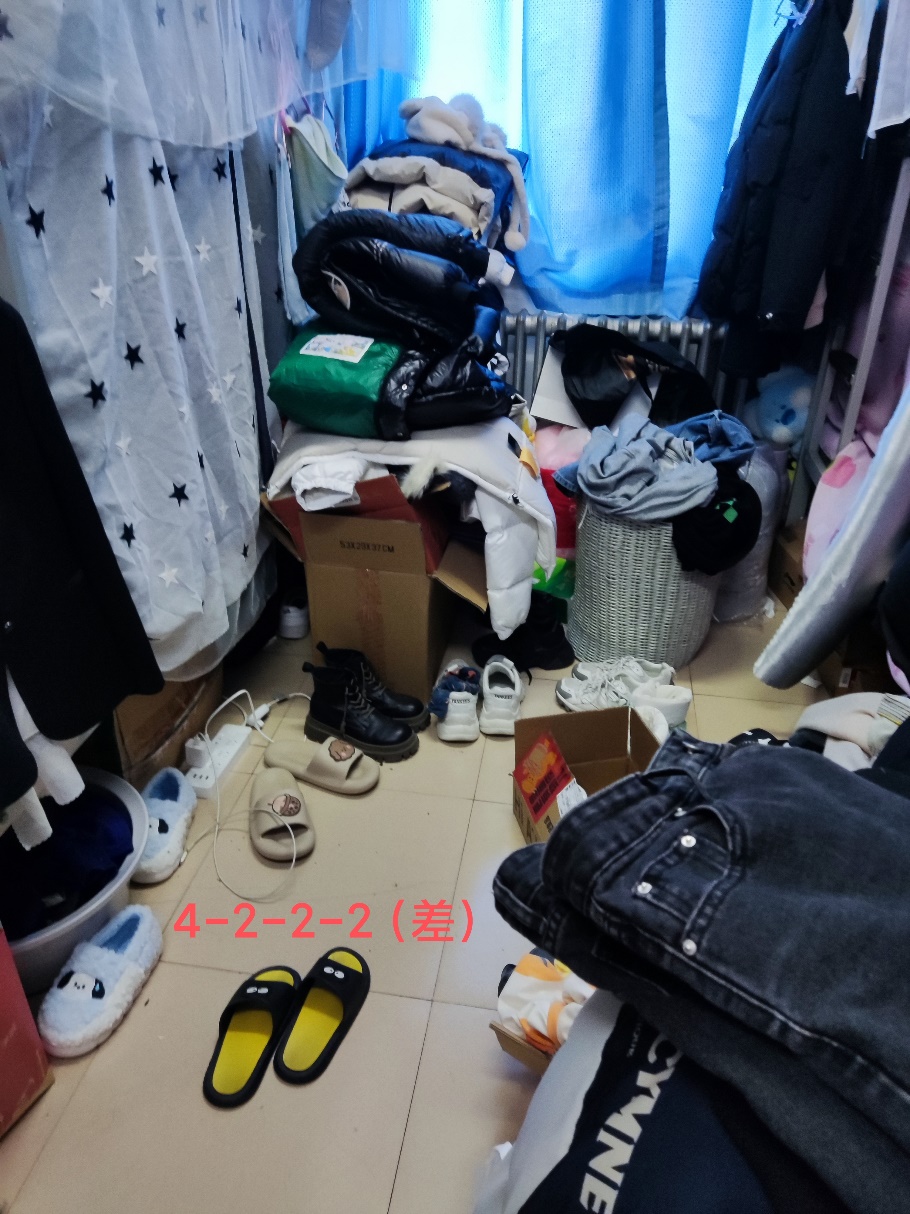 9422-2（2020级女生宿舍）
垃圾未清理、杂物堆积、鞋和衣物乱放
2020级存在问题宿舍
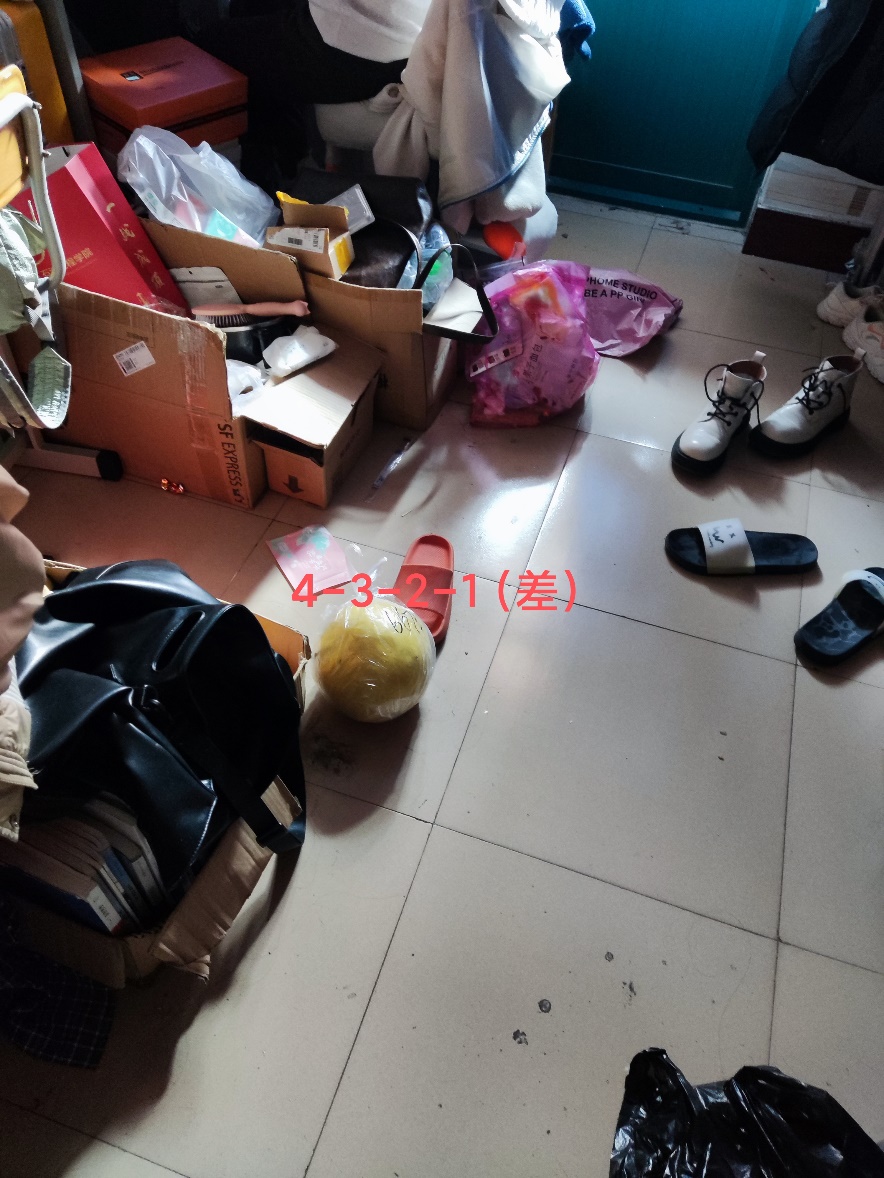 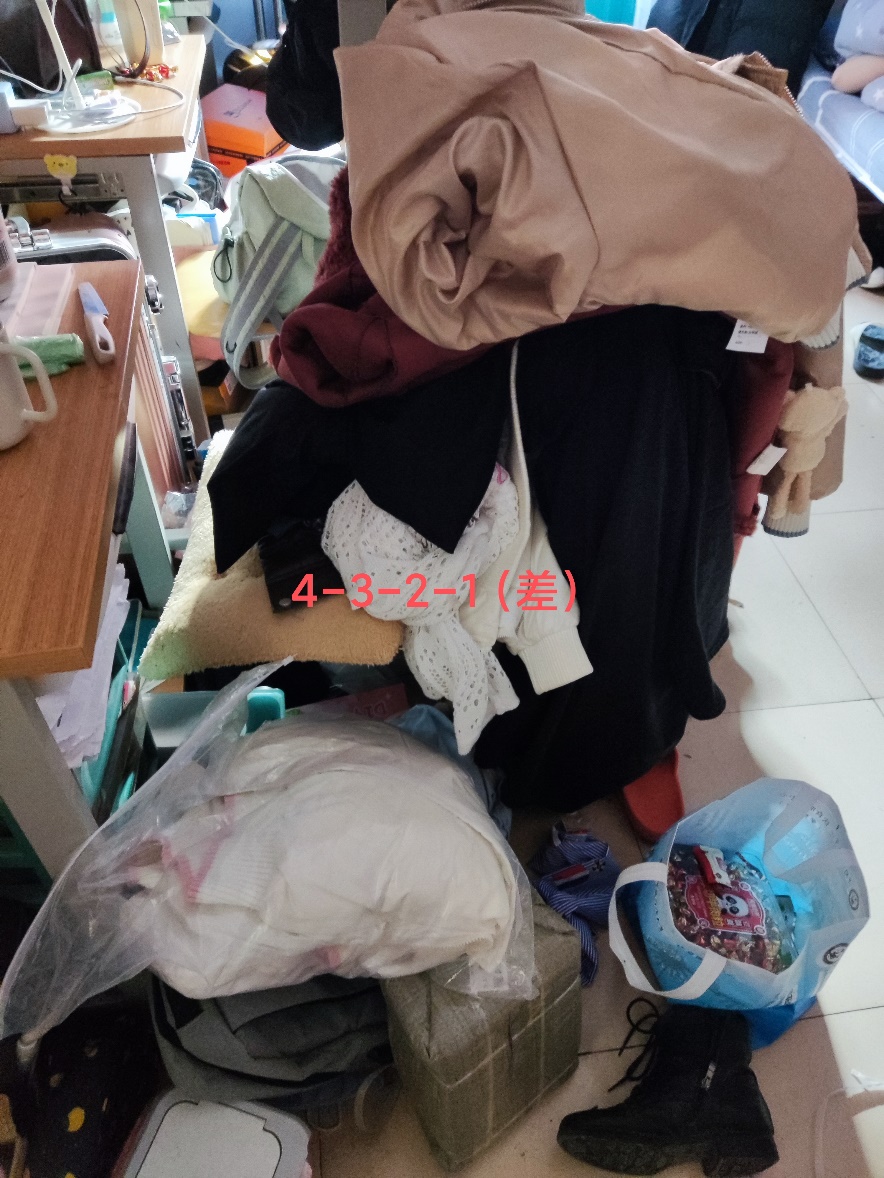 9432-1（2020级女生宿舍）
桌面乱、衣物乱放、物品摆放乱、垃圾未清理
2020级存在问题宿舍
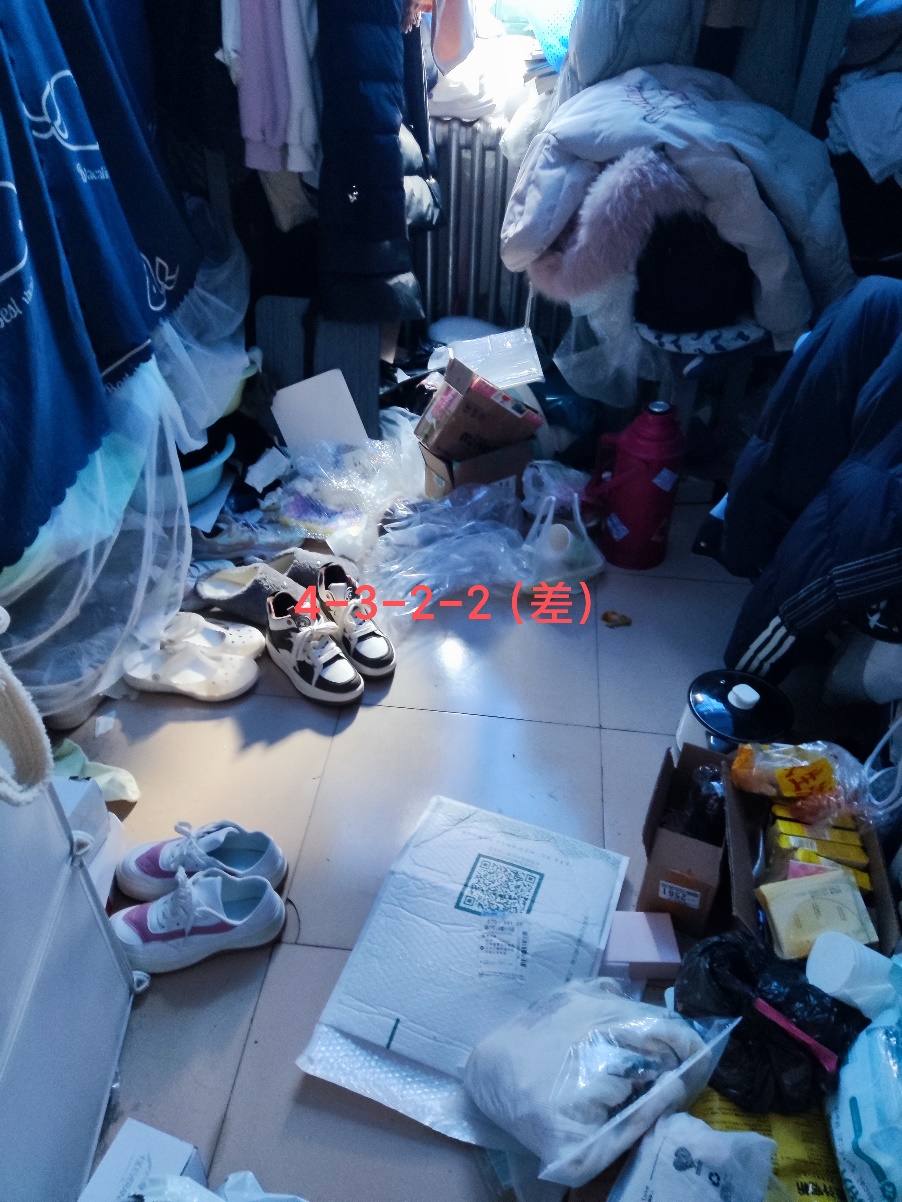 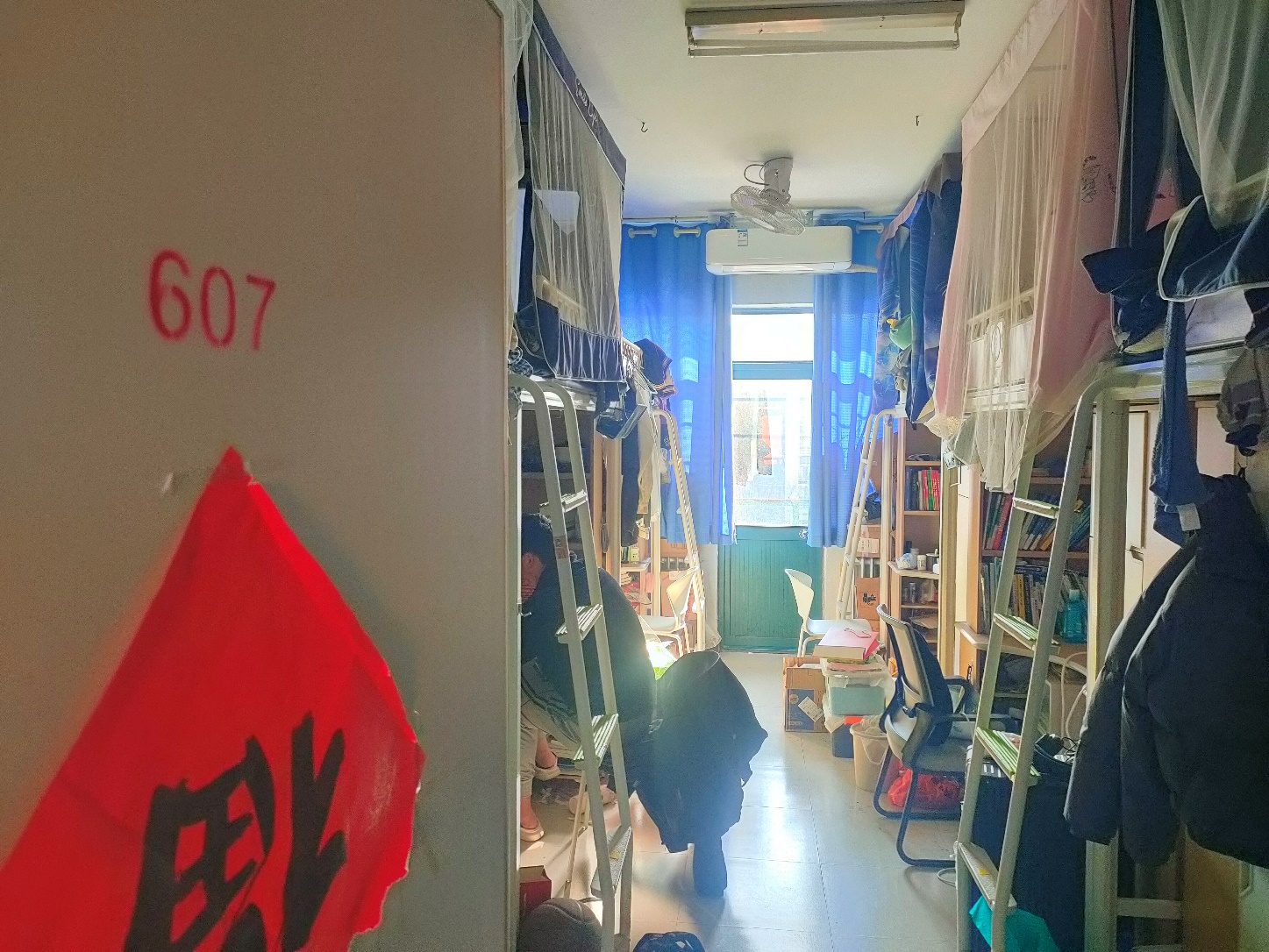 9432-2（2020级女生宿舍）
桌面乱、衣物乱放、垃圾堆积
17-607（2020级男生宿舍）
宿舍异味
2020级存在问题宿舍
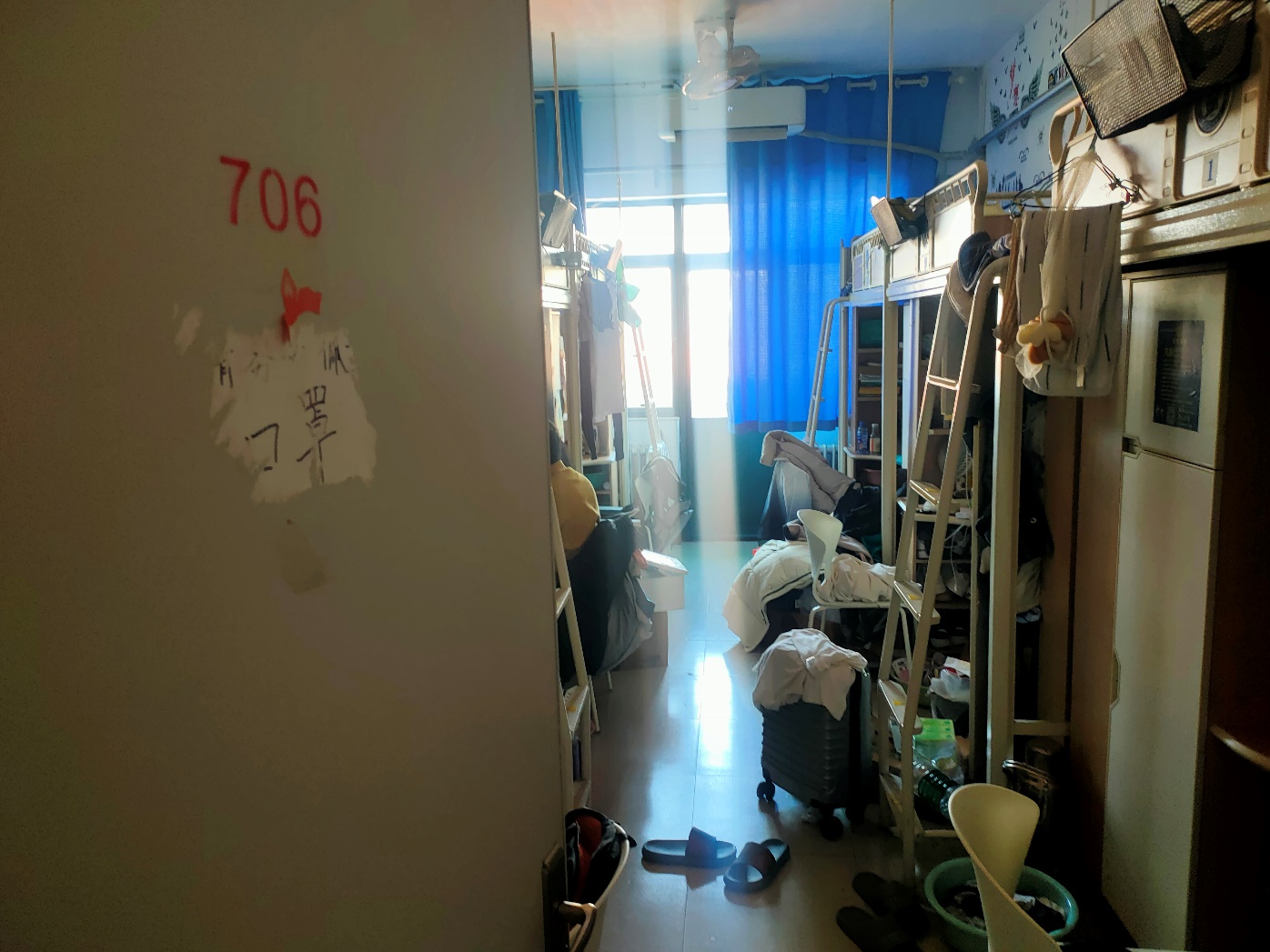 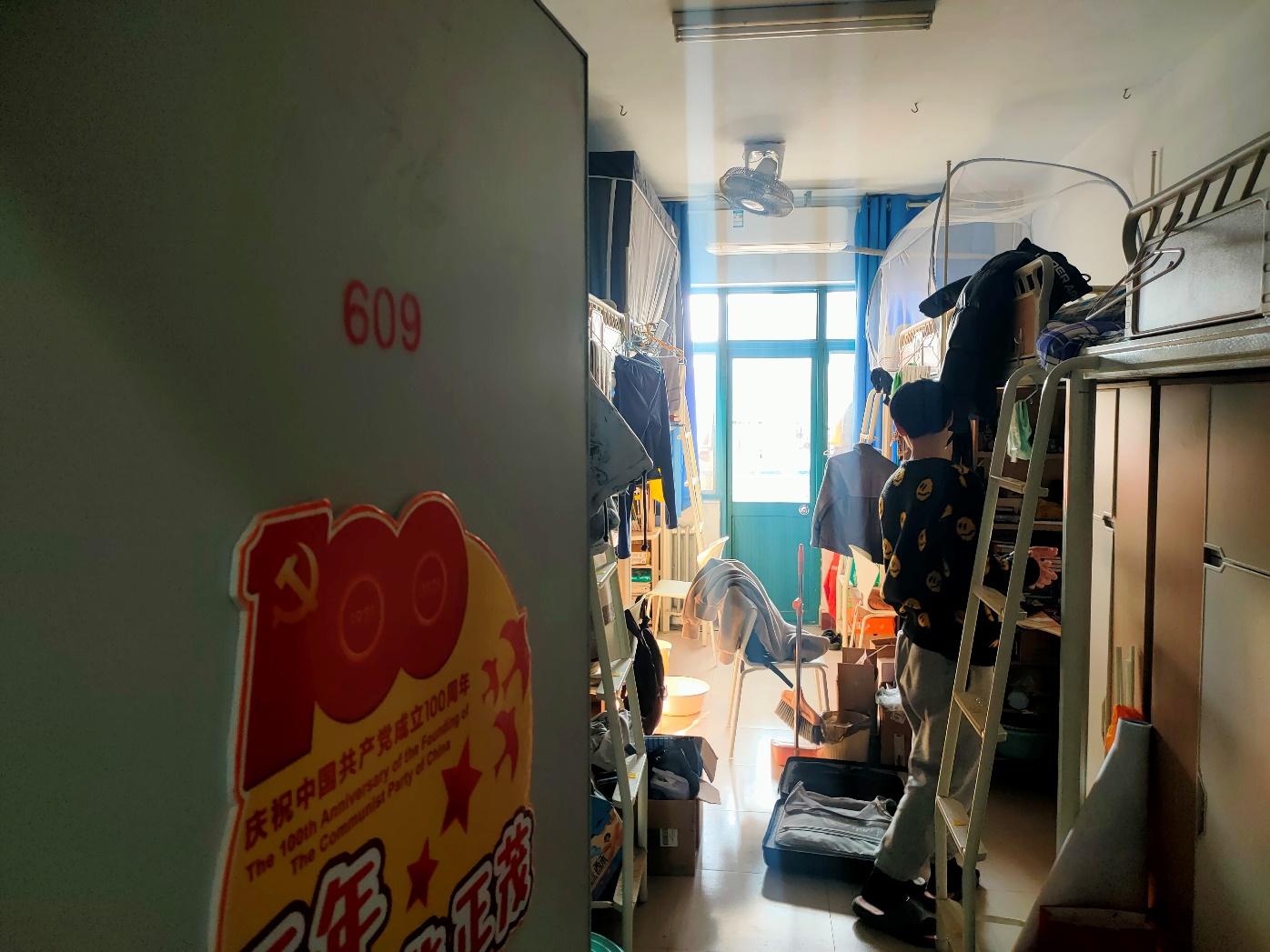 17-706（2020级男生宿舍）
宿舍整体脏乱、桌面乱、椅子摆放乱
17-609（2020级男生宿舍）
阳台脏乱、地面乱
2020级存在问题宿舍
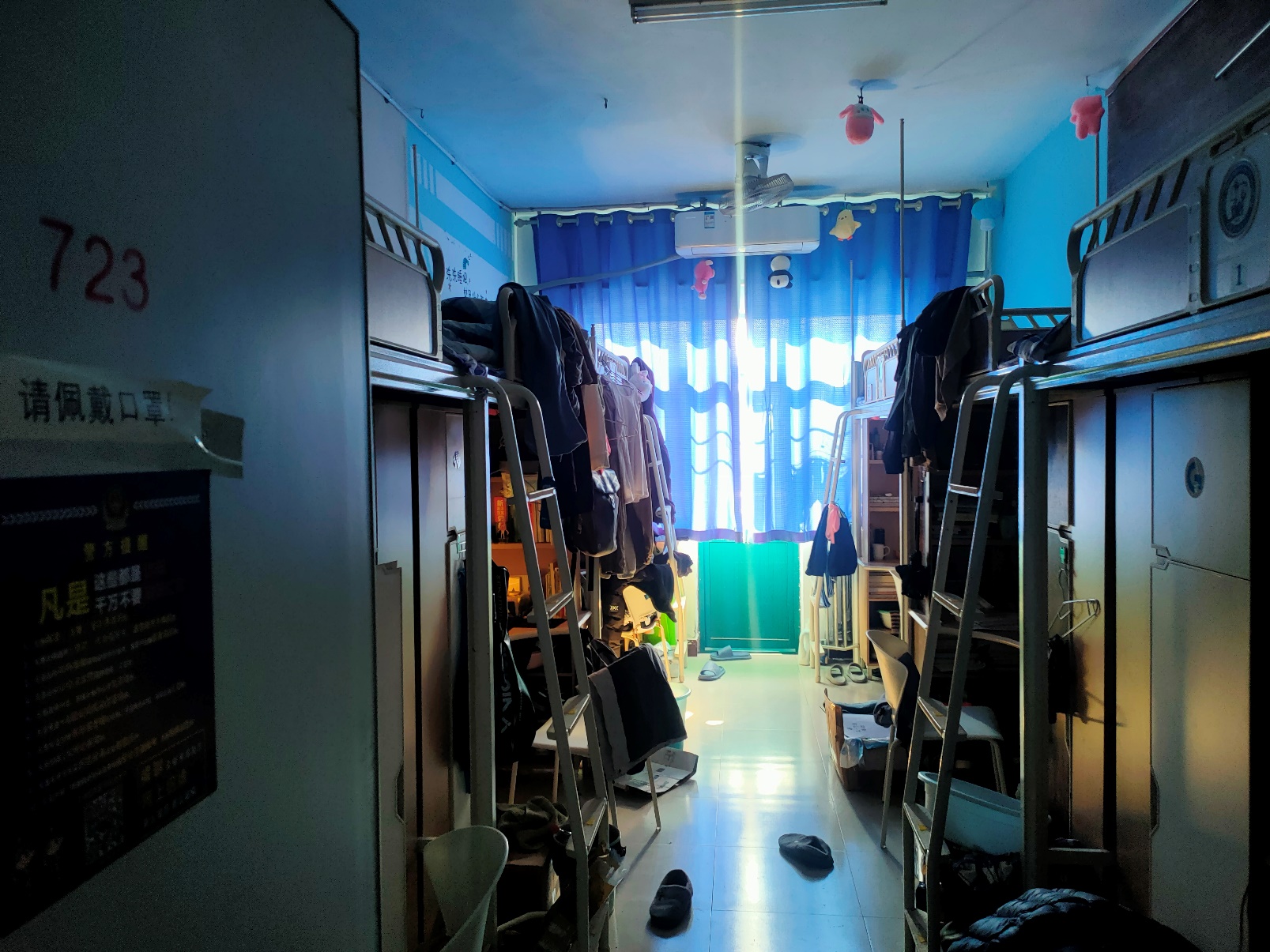 17-723（2020级男生宿舍）
桌面乱、衣物乱挂、地面乱